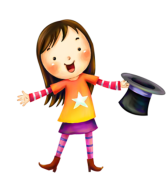 Unit 4
HOW OLD ARE YOU?
Lesson 3
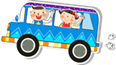 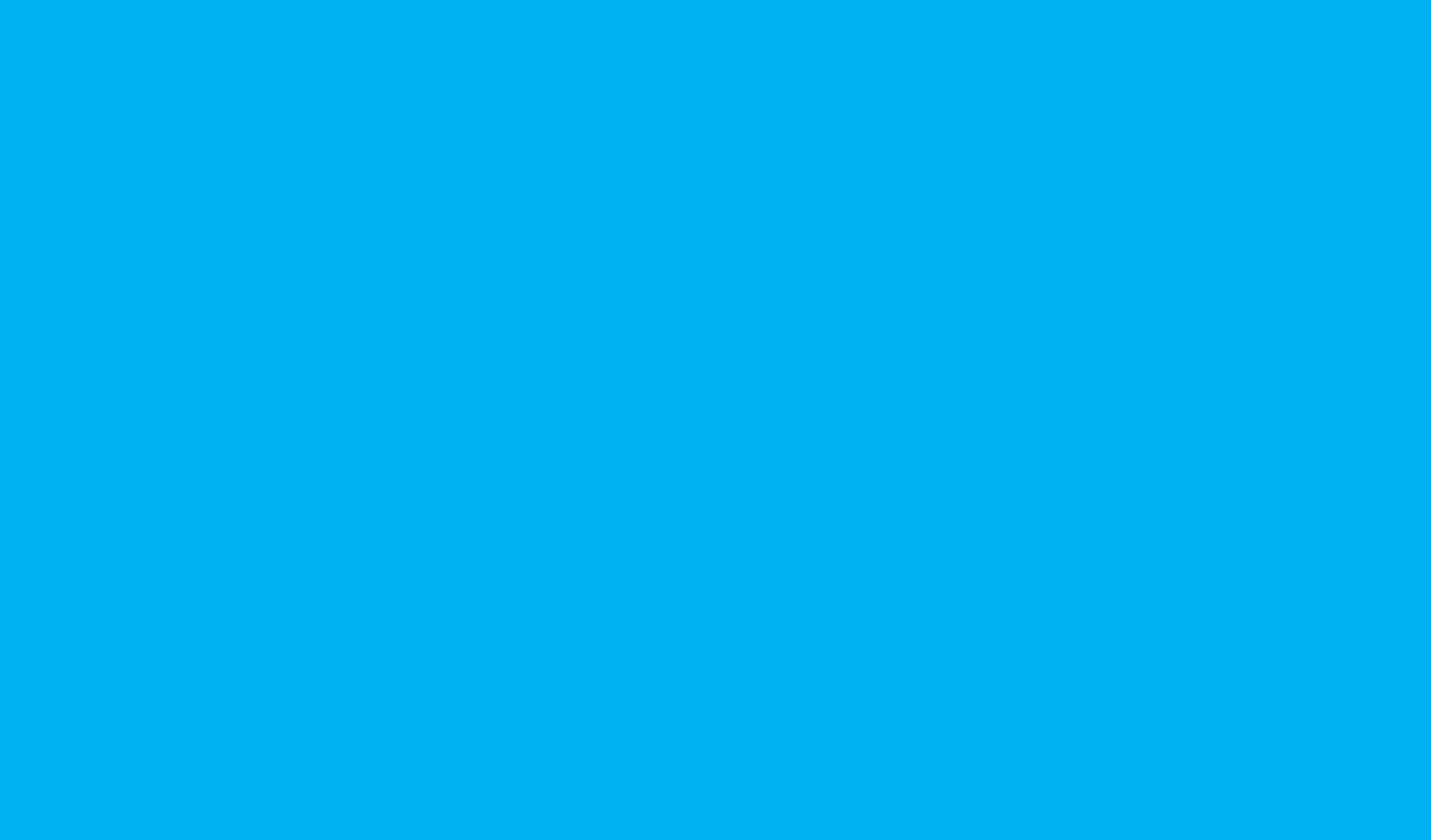 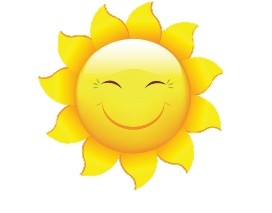 Hoa Mặt Trời
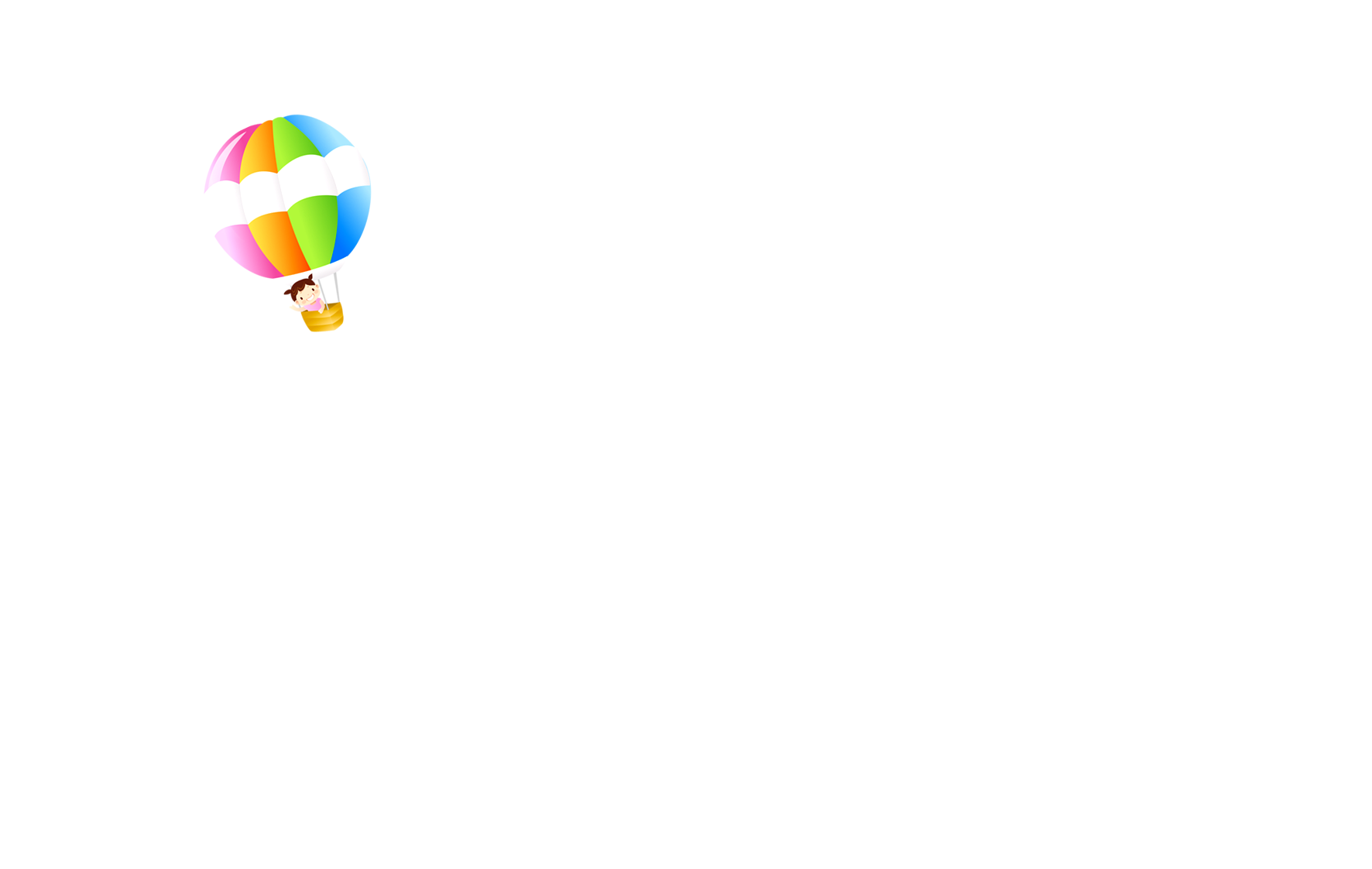 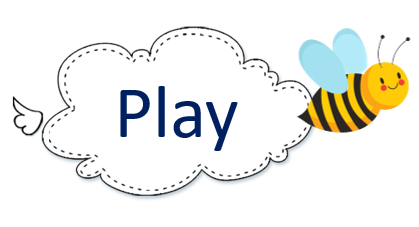 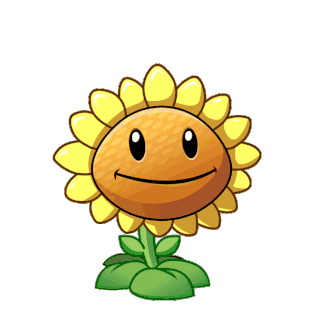 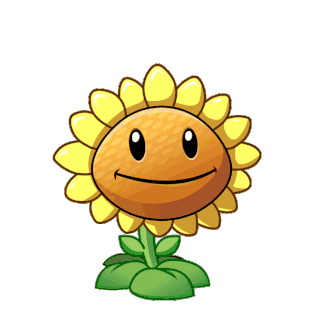 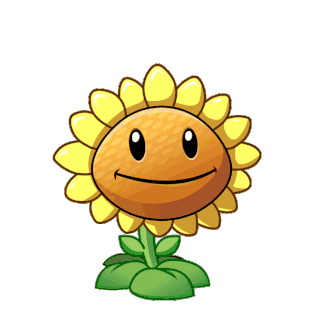 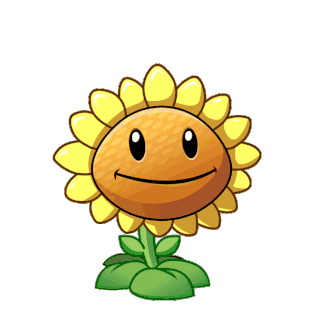 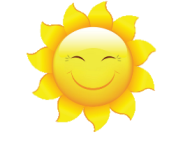 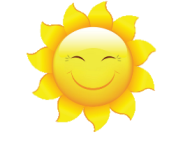 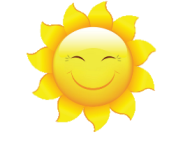 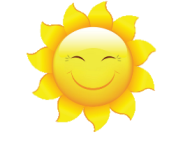 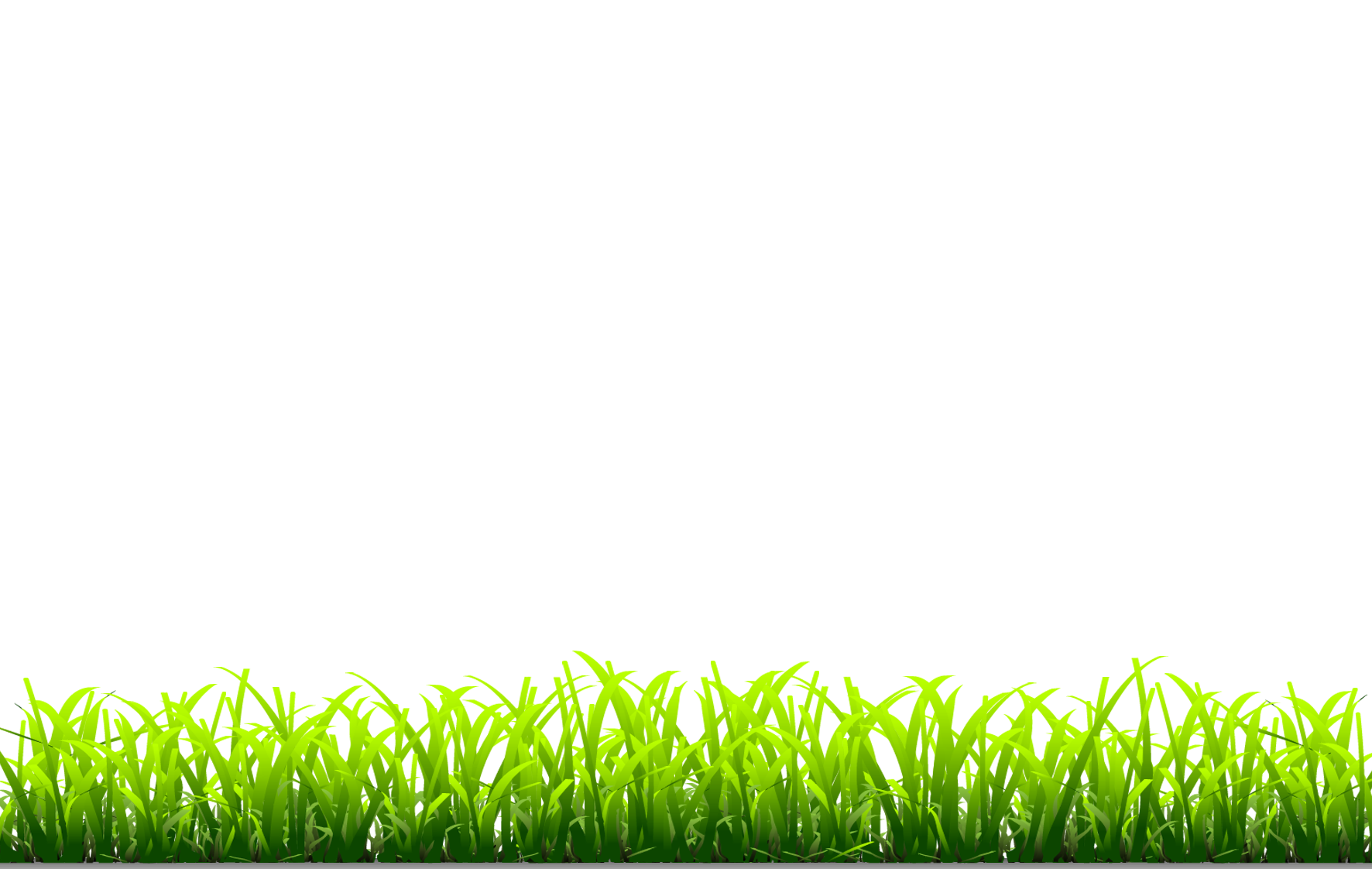 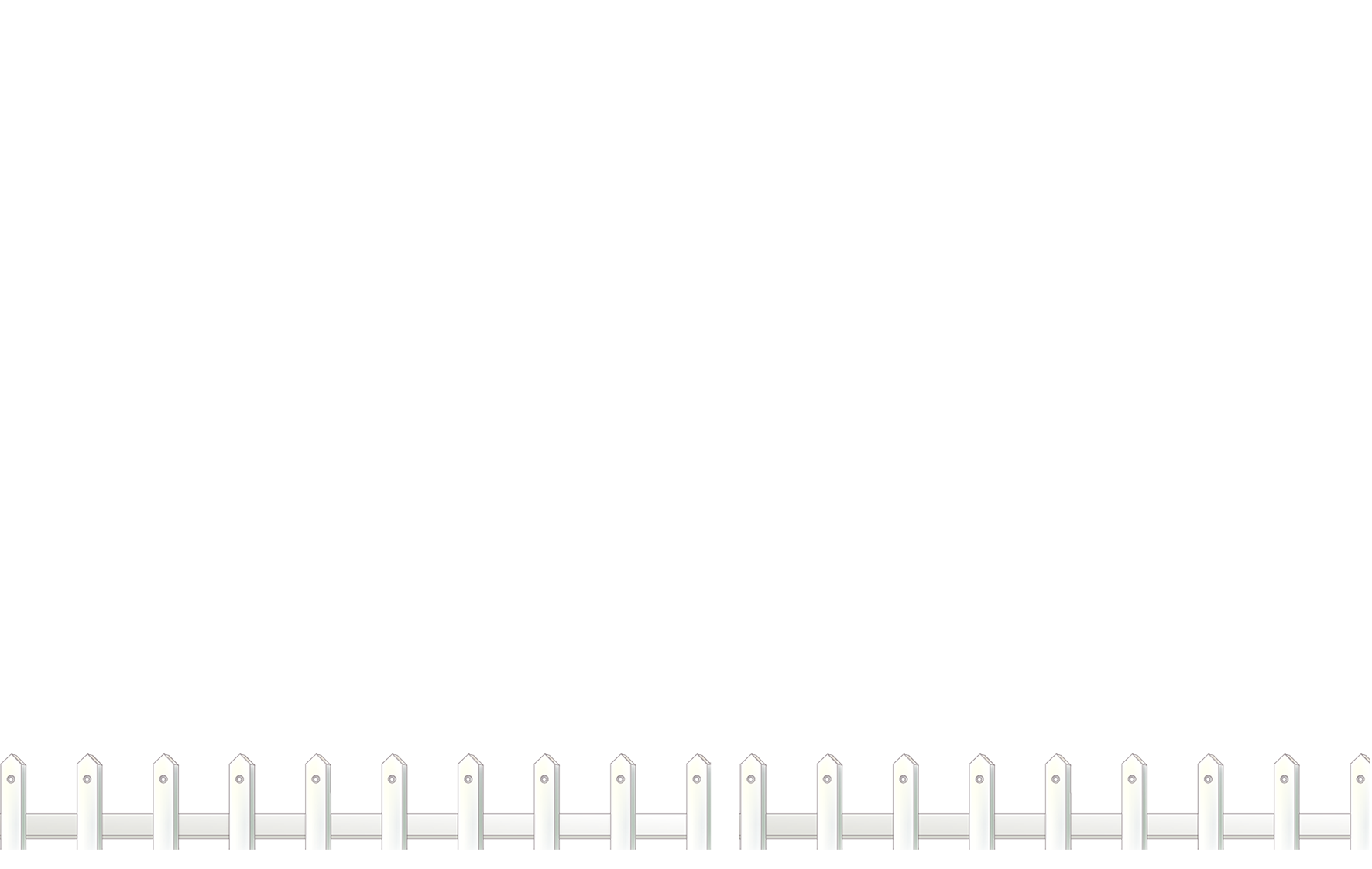 [Speaker Notes: Ms Huyền Phạm - 0936.082.789 – YOUTUBE: MsPham.  Facebook: Dạy và học cùng công nghệ.]
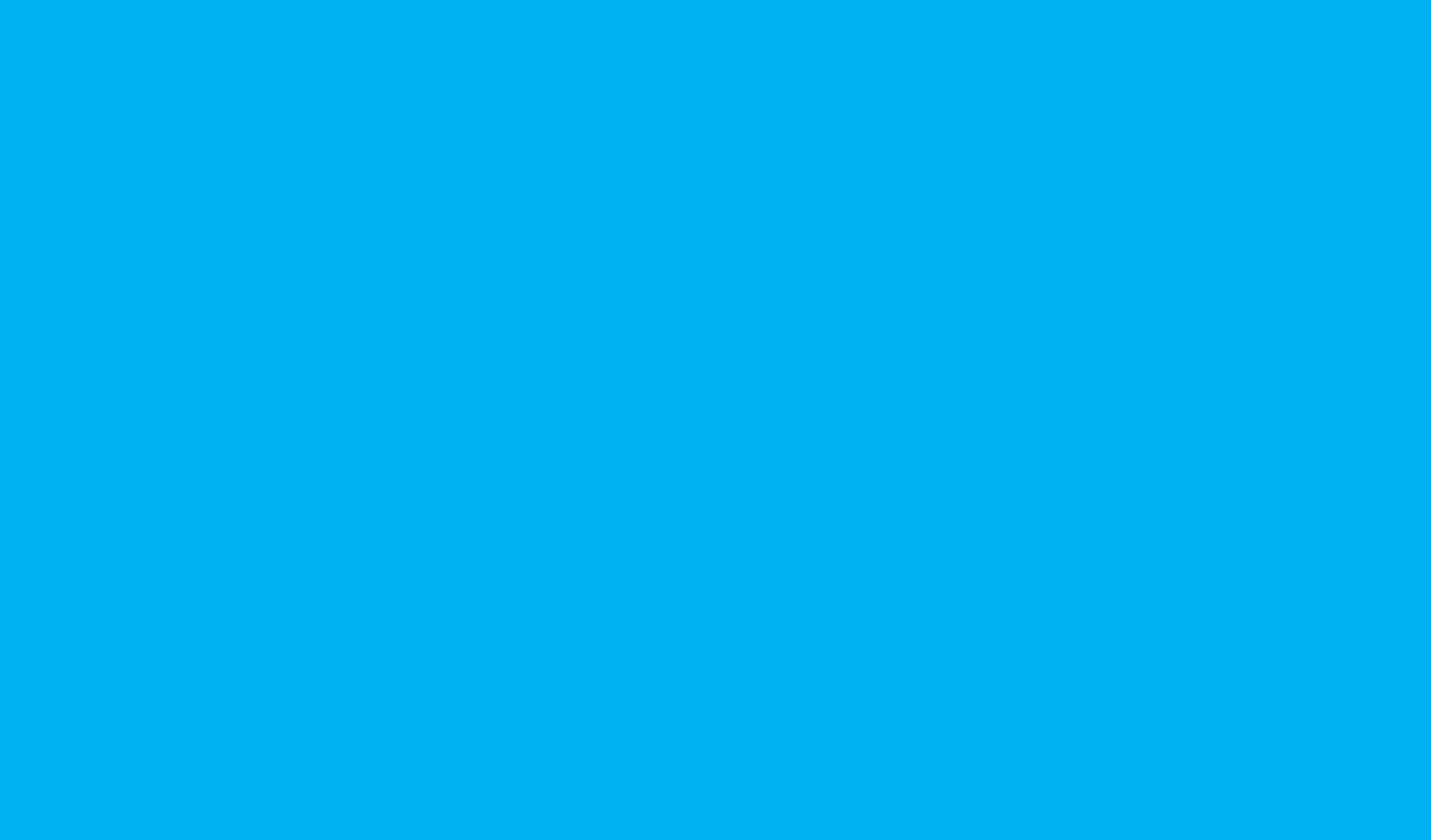 ___________ ?
I’m eight years old.
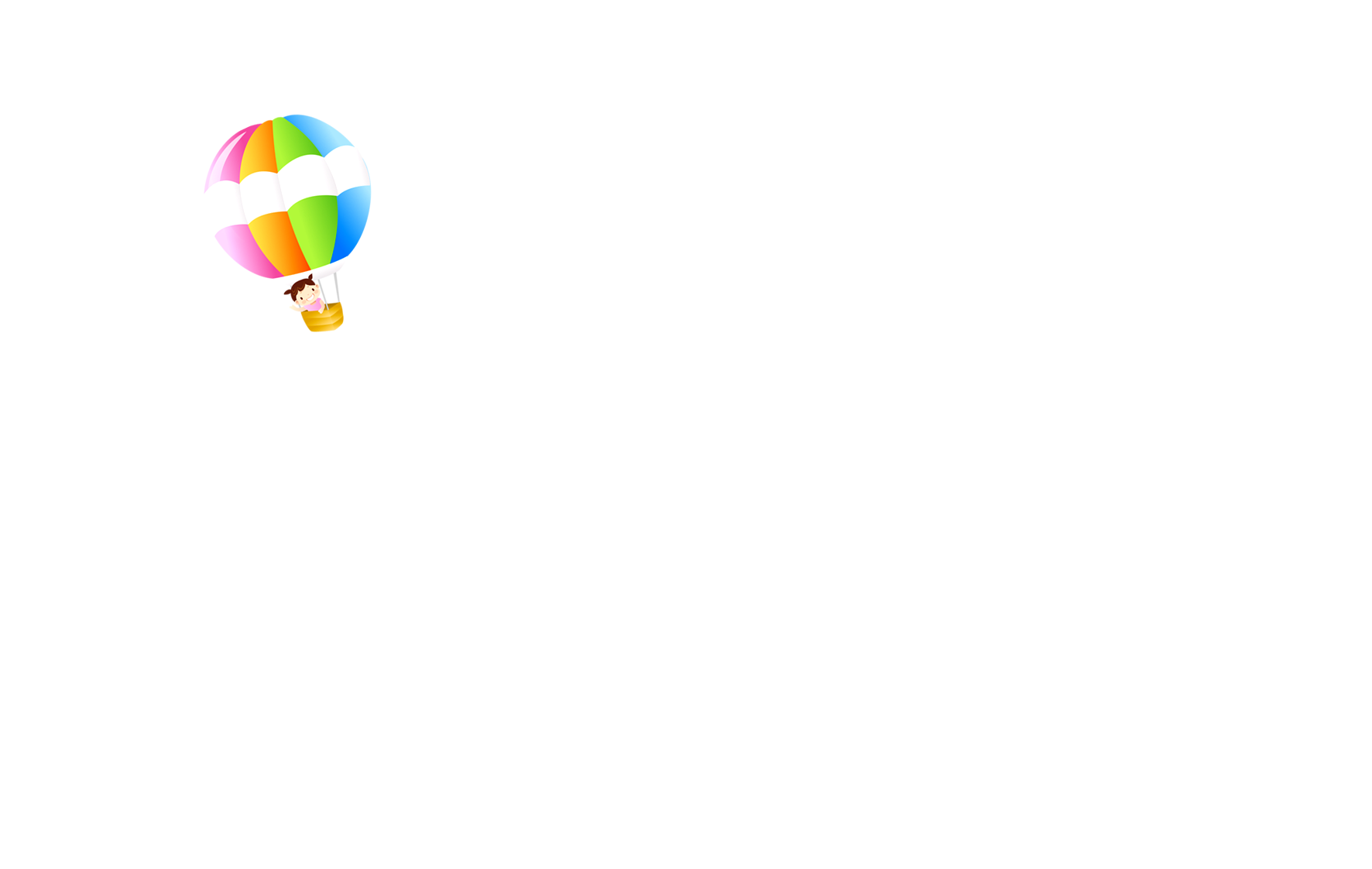 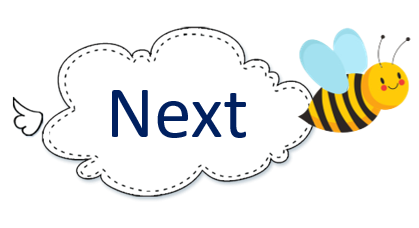 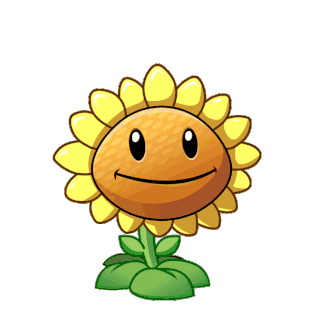 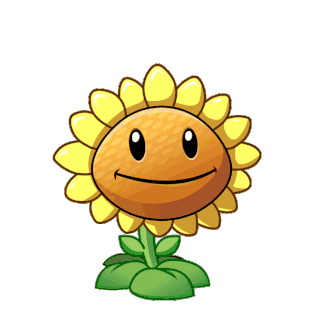 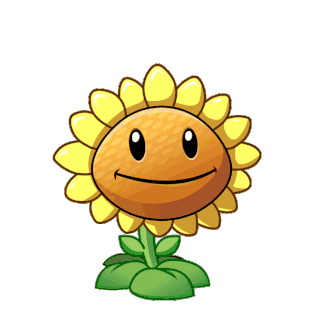 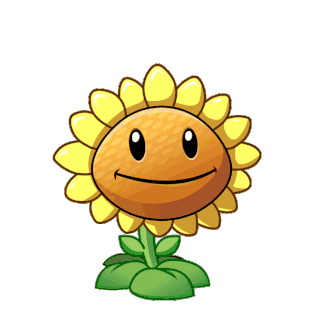 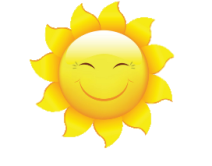 A
B
C
D
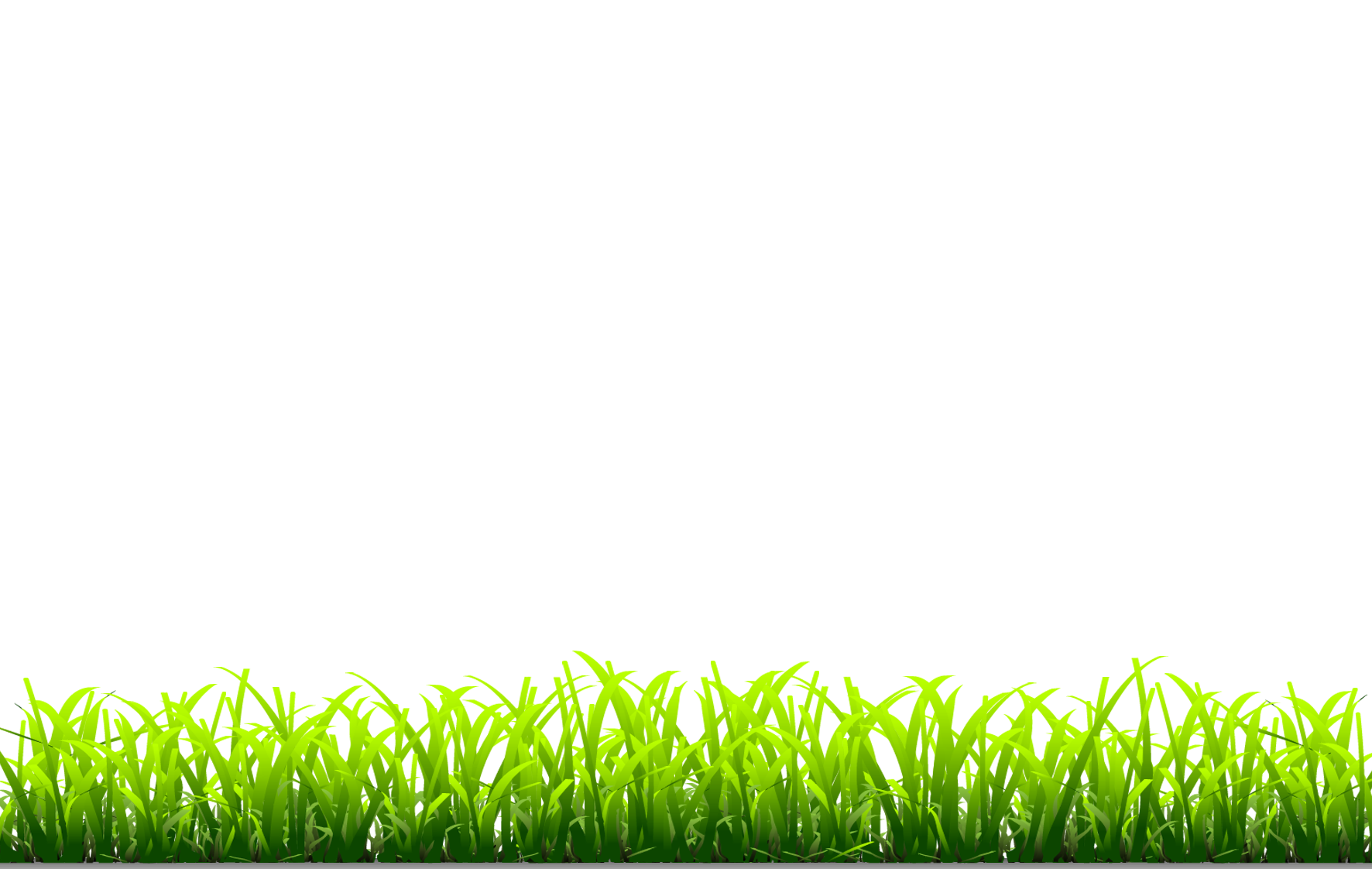 What number are you
How old are you
Who are you
How old you
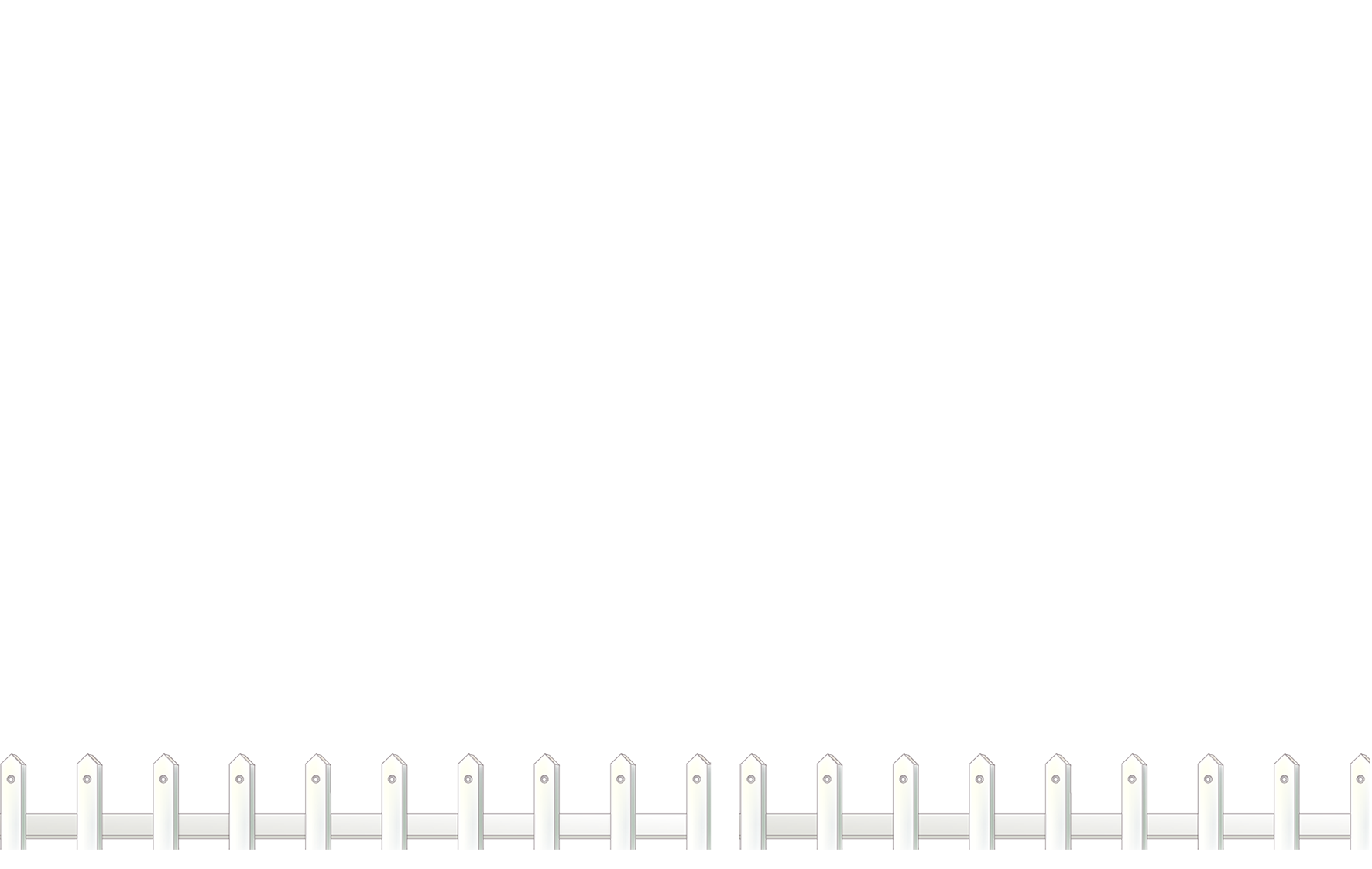 [Speaker Notes: Ms Huyền Phạm - 0936.082.789 – YOUTUBE: MsPham.  Facebook: Dạy và học cùng công nghệ.]
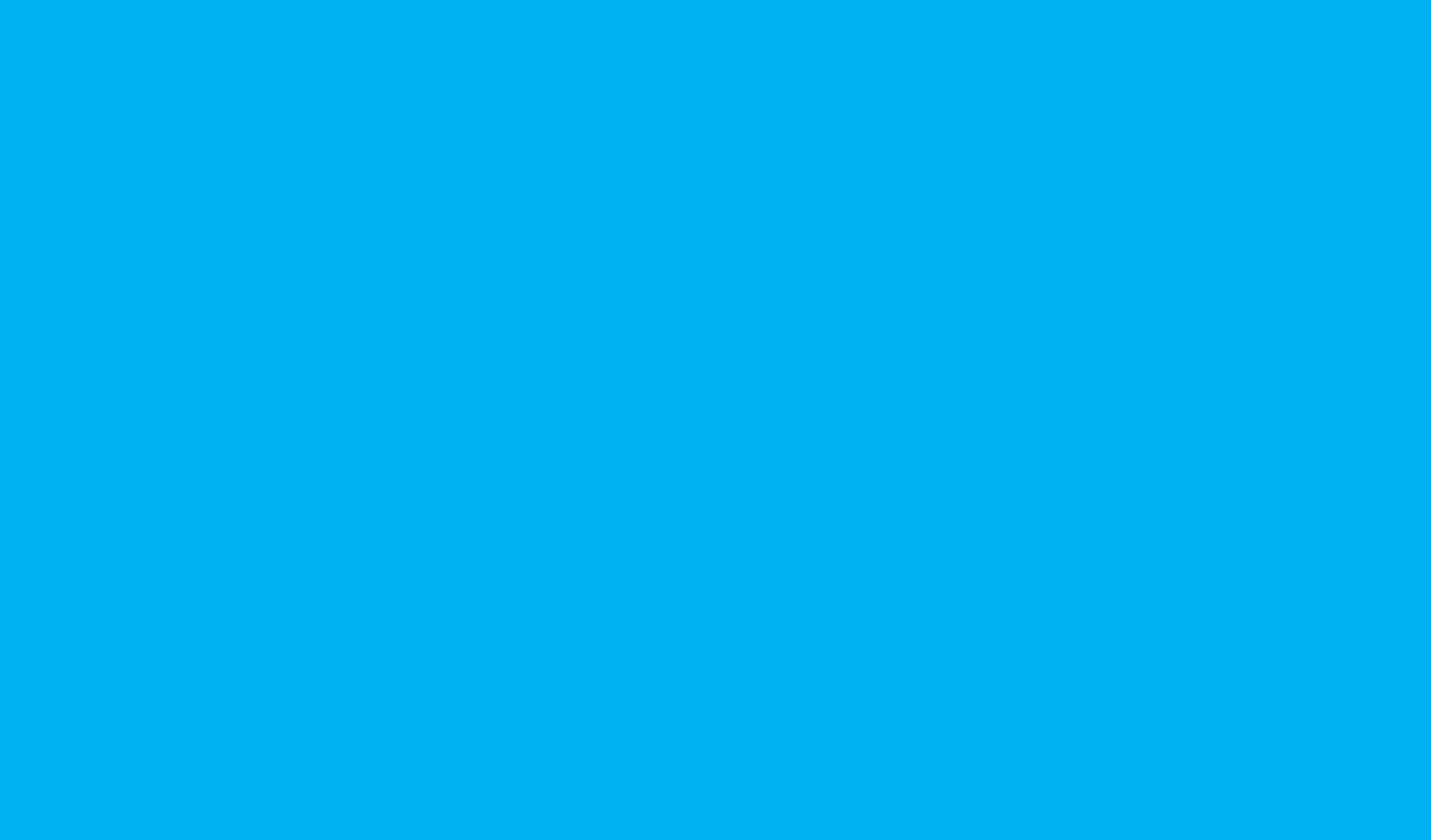 How old _____ ?
I’m seven years old.
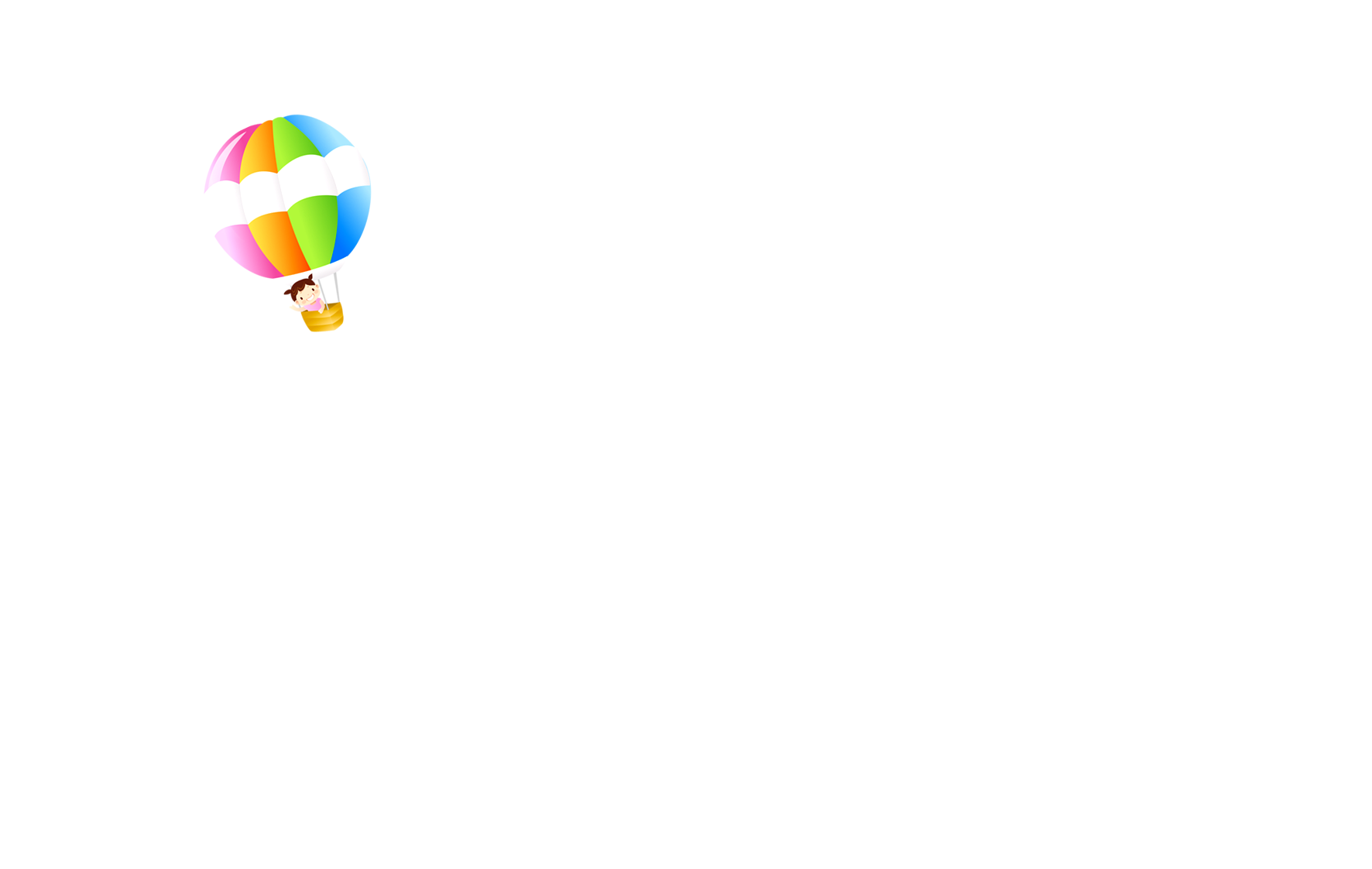 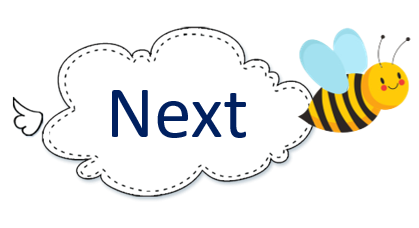 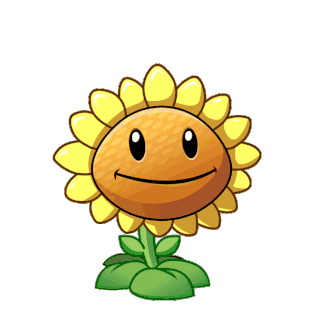 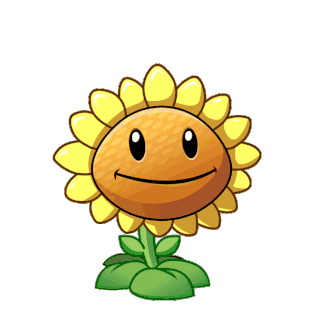 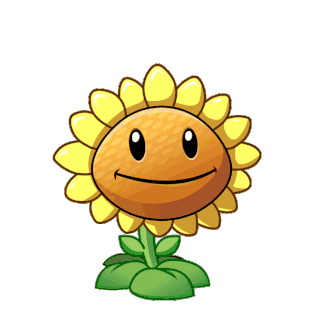 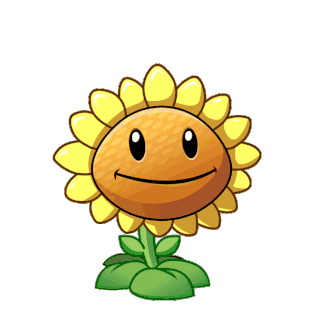 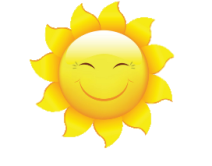 A
B
C
D
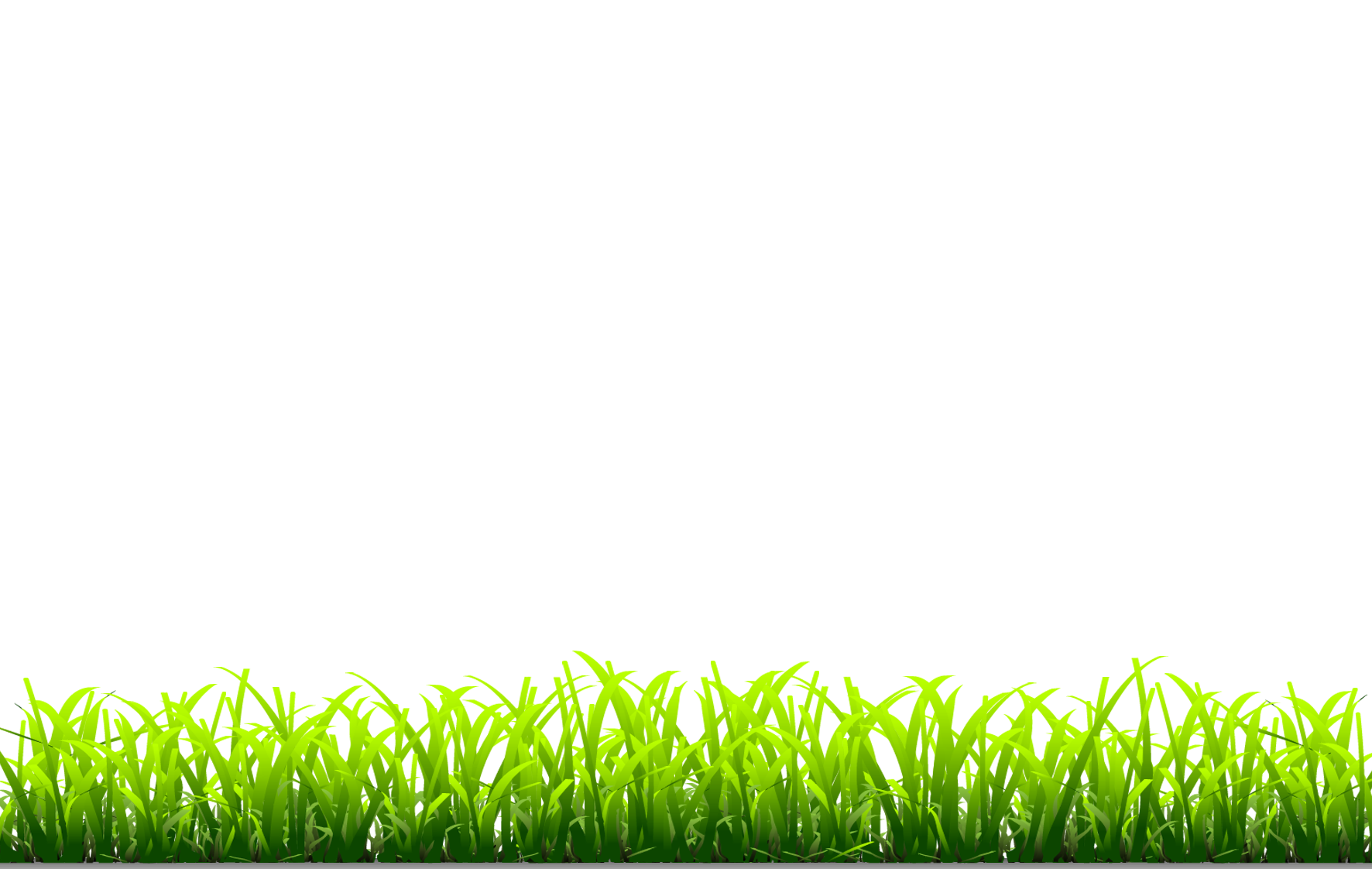 Am I
Are you
Is this
Is that
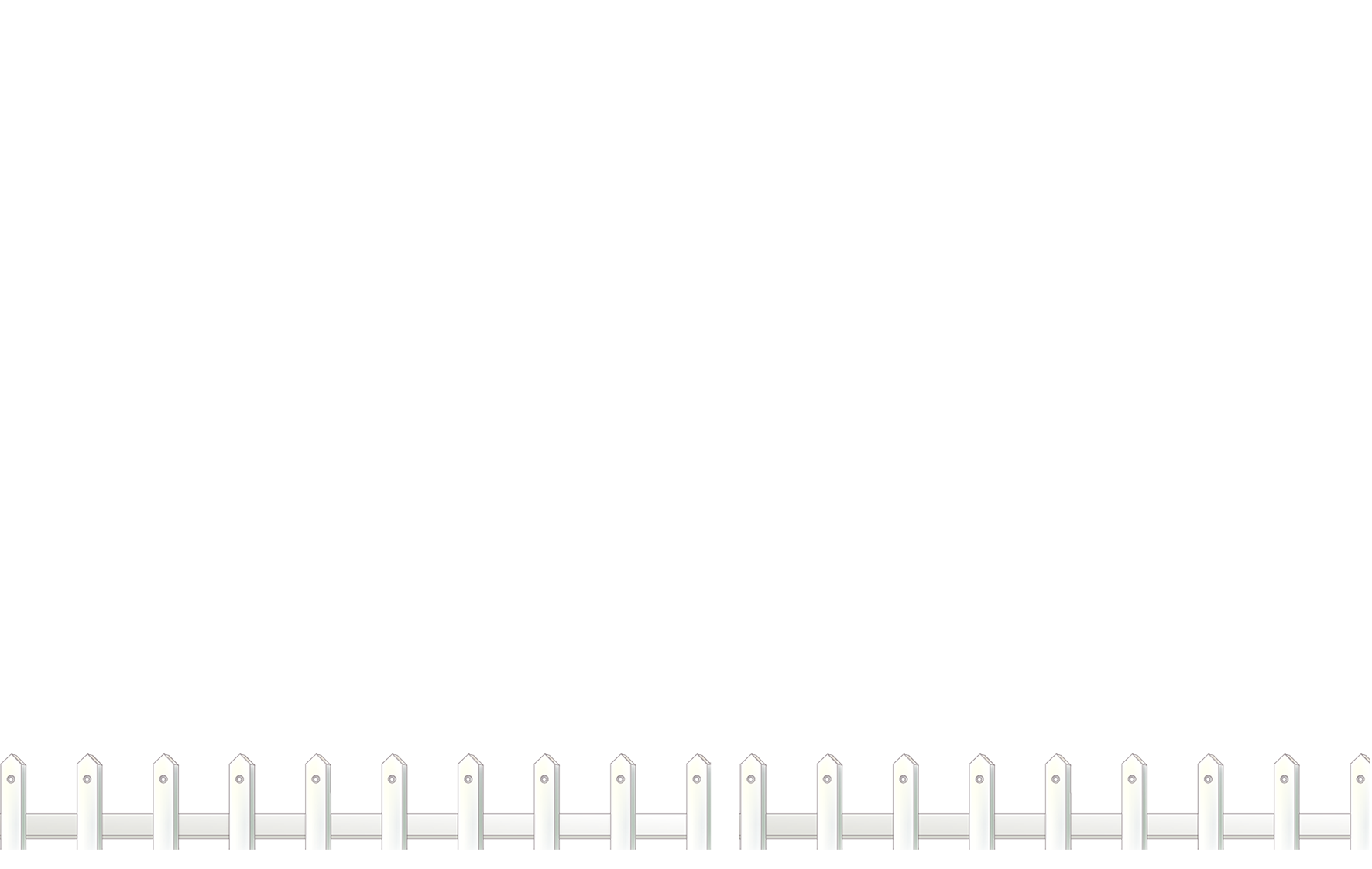 [Speaker Notes: Ms Huyền Phạm - 0936.082.789 – YOUTUBE: MsPham.  Facebook: Dạy và học cùng công nghệ.]
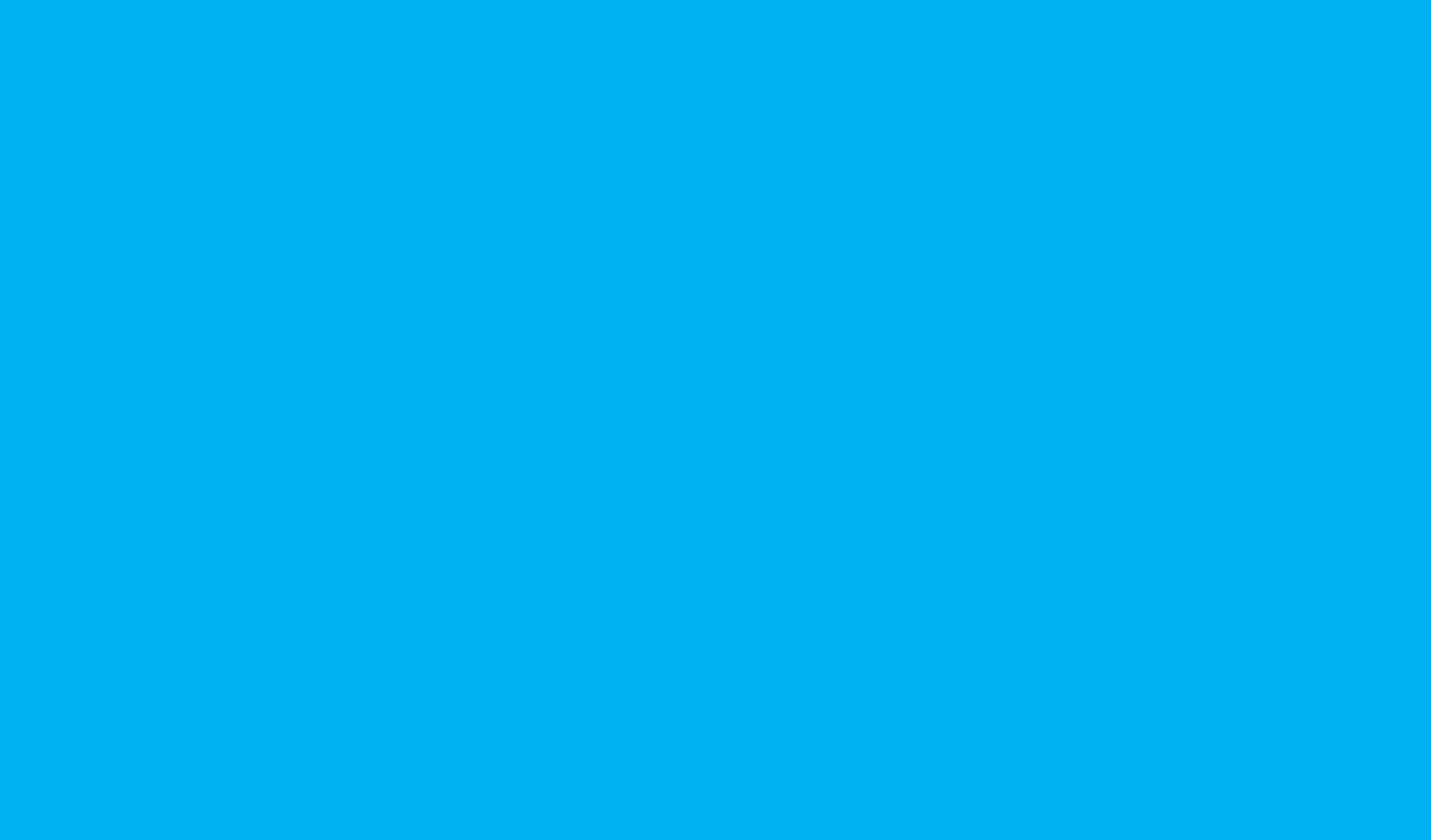 How old are you ?
I’m six _______.
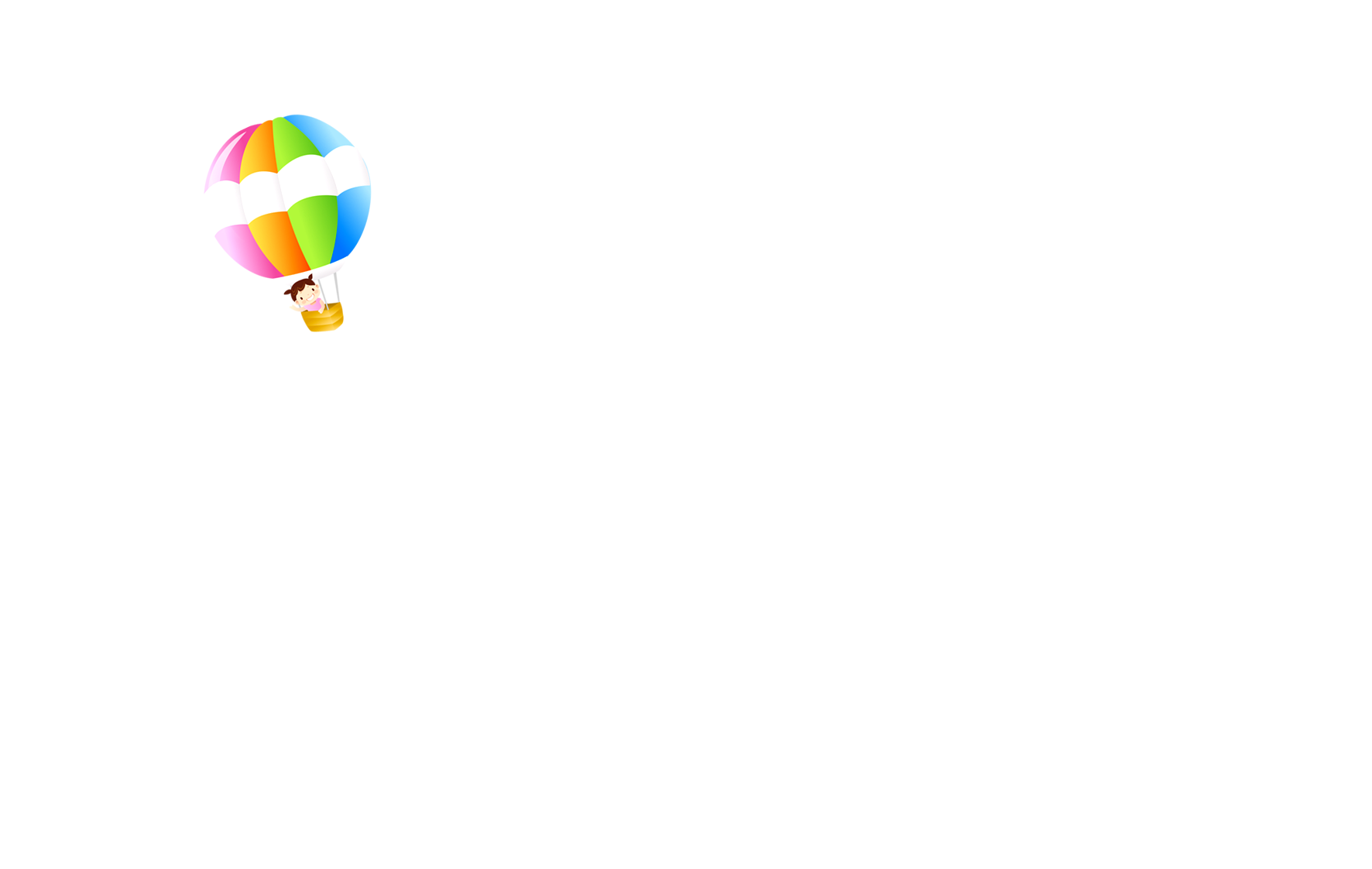 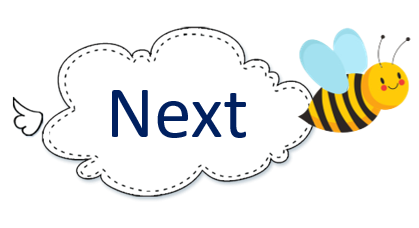 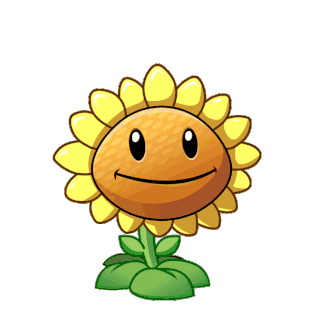 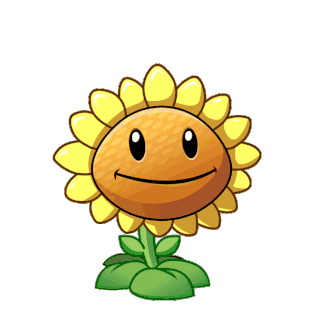 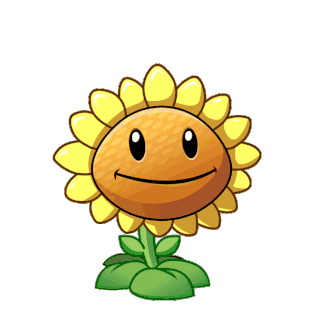 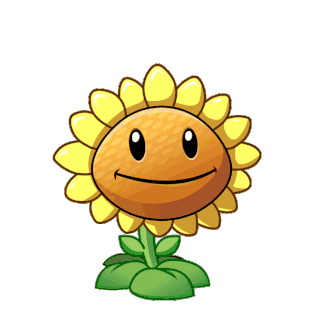 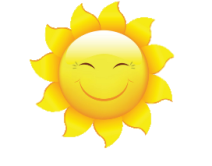 A
B
C
D
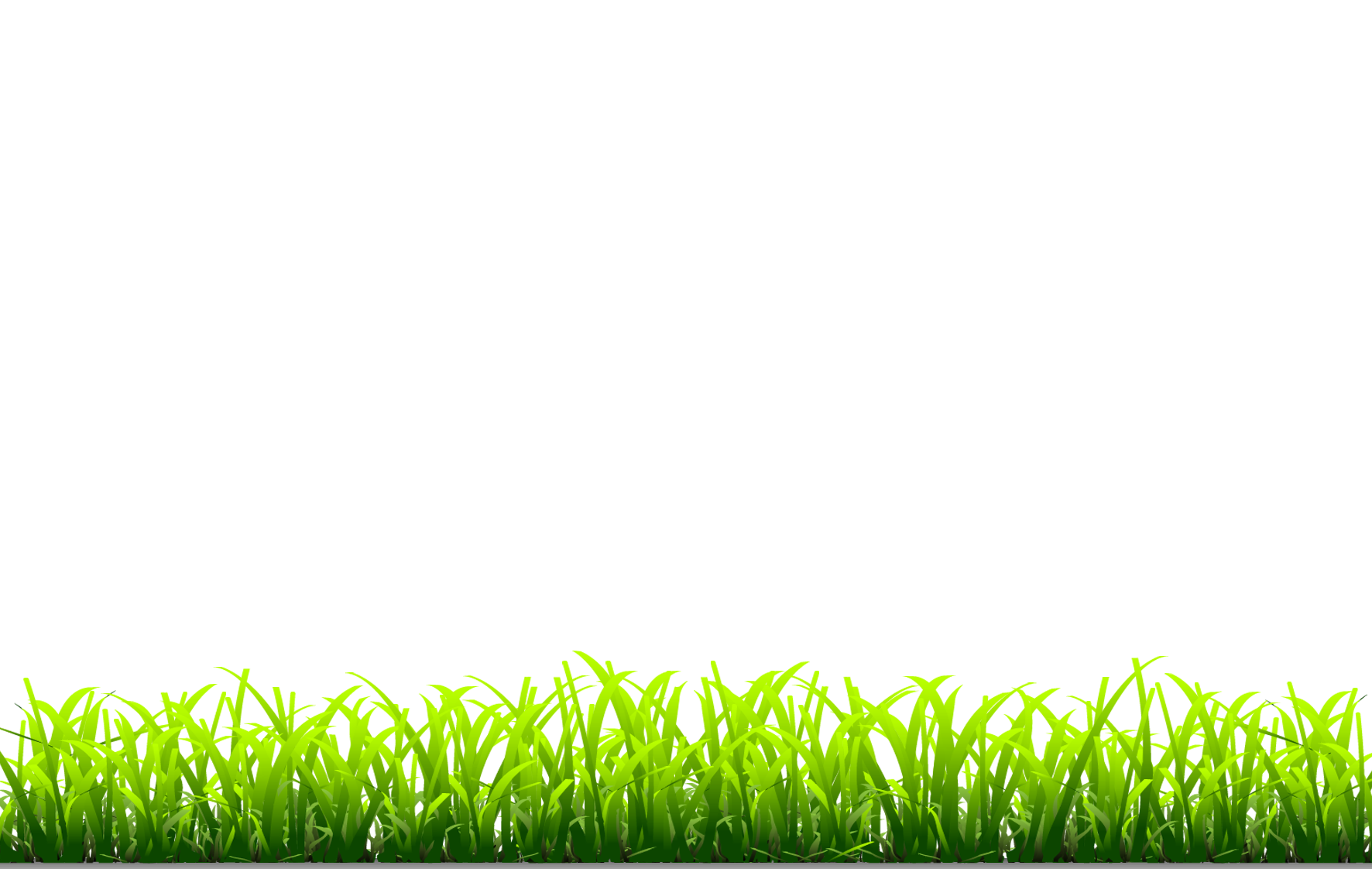 year old
old
years
years old
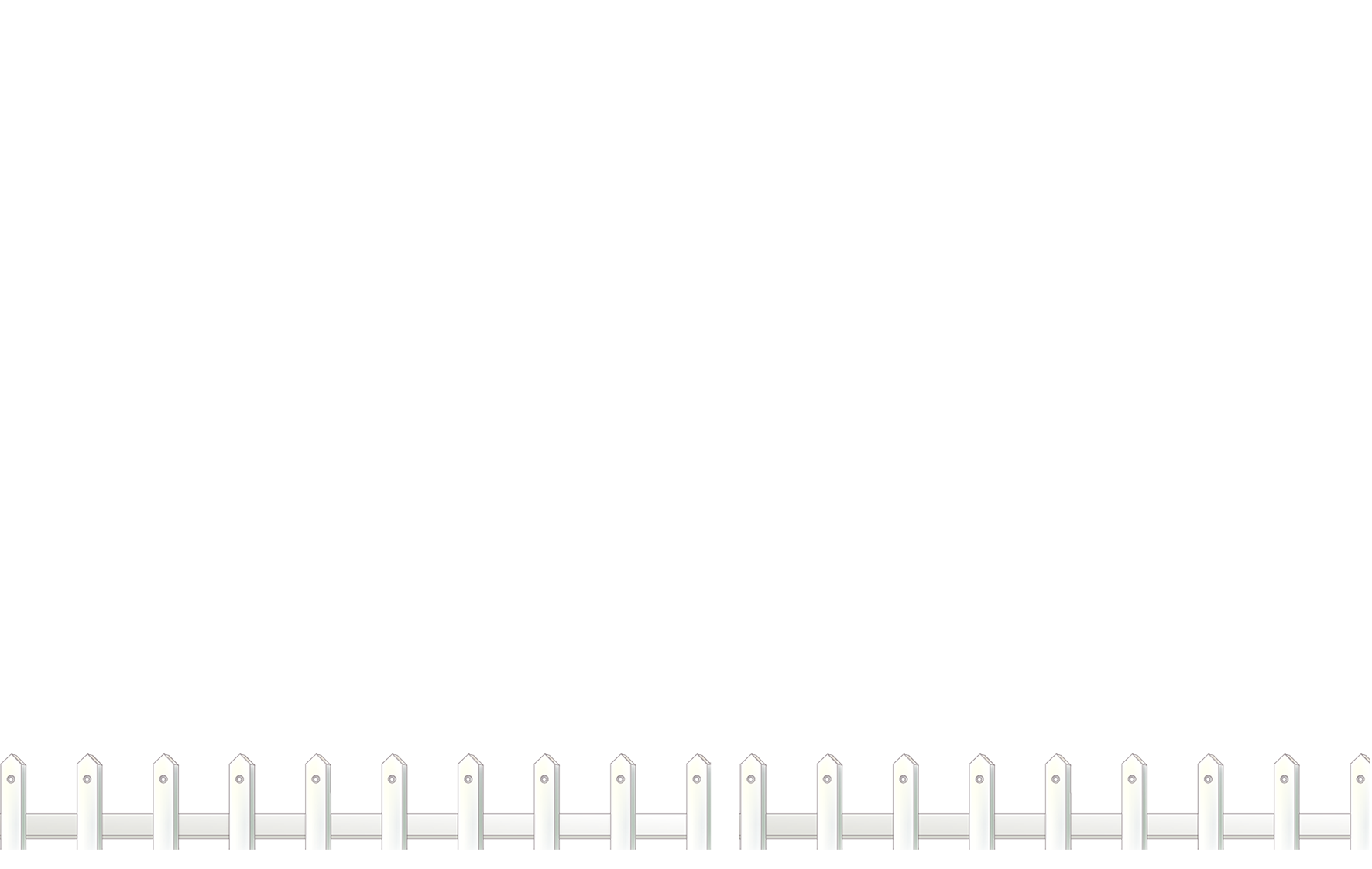 [Speaker Notes: Ms Huyền Phạm - 0936.082.789 – YOUTUBE: MsPham.  Facebook: Dạy và học cùng công nghệ.]
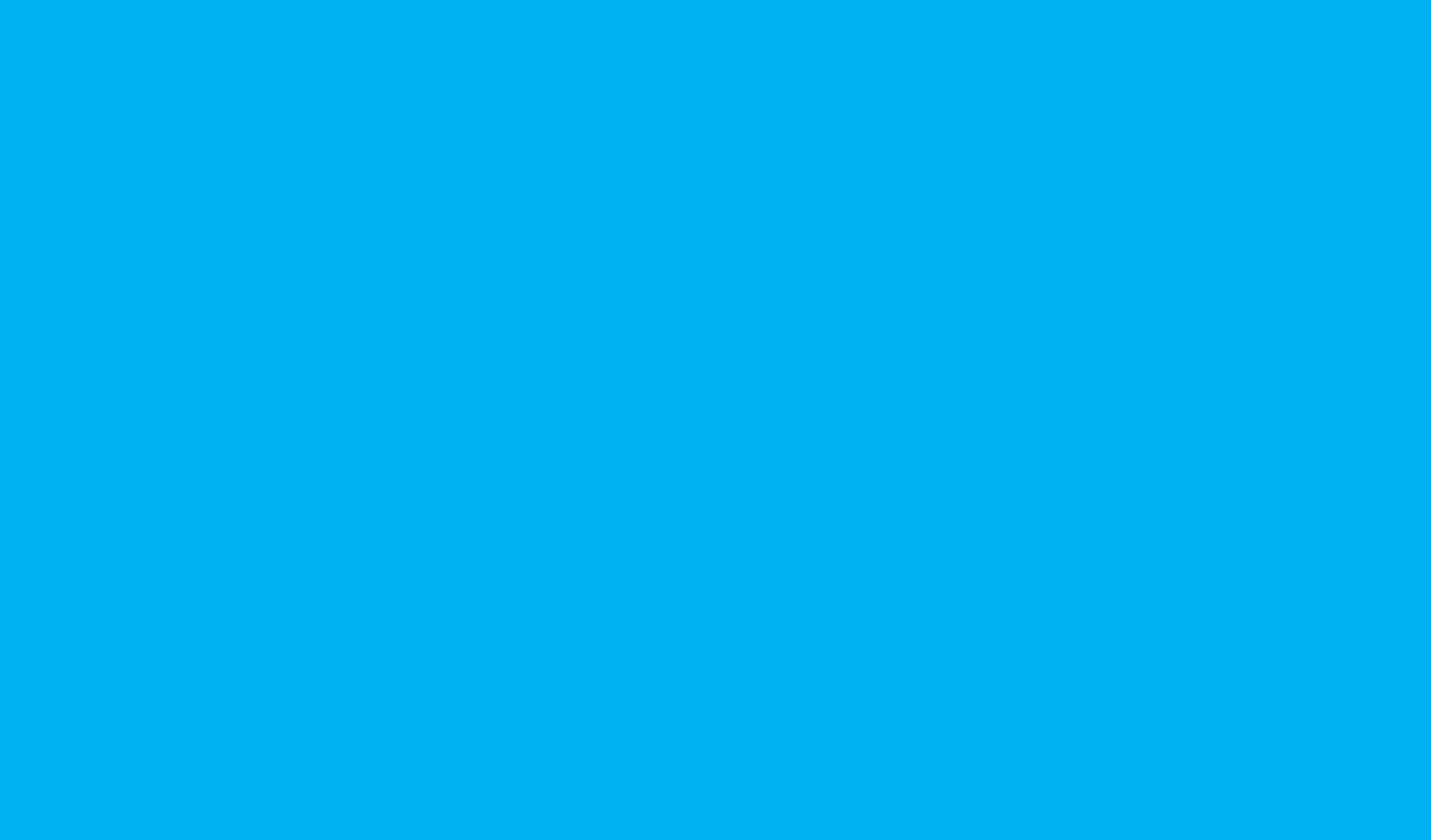 How old is Mai?
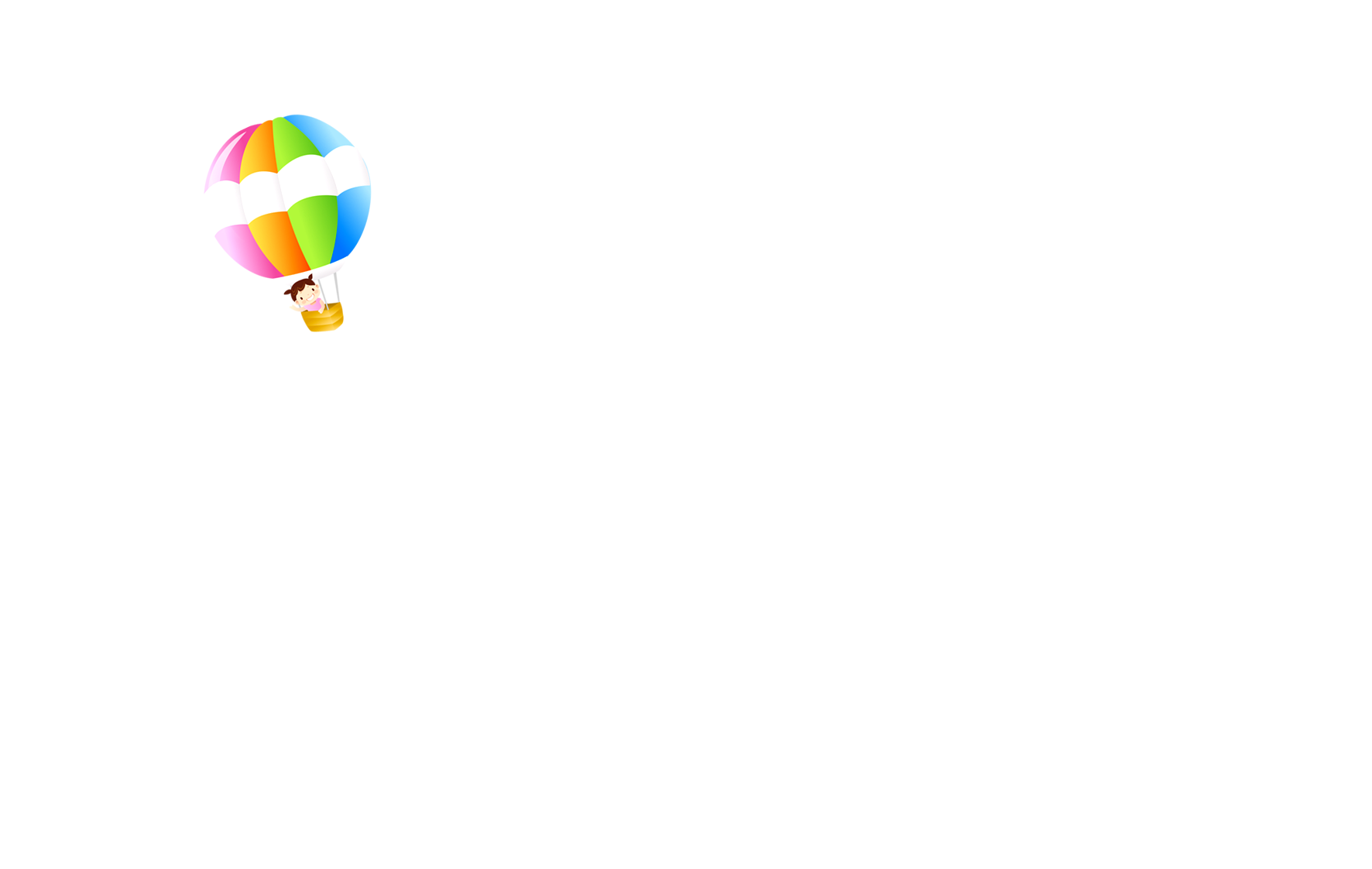 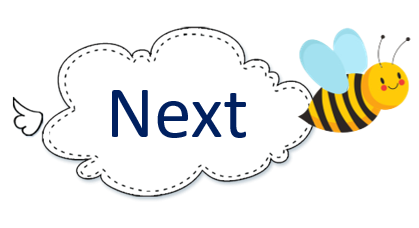 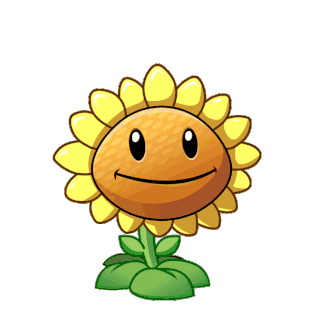 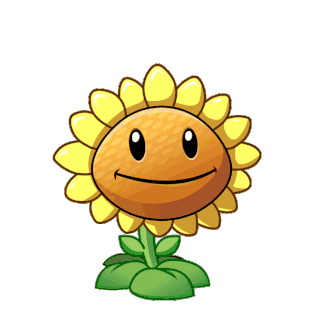 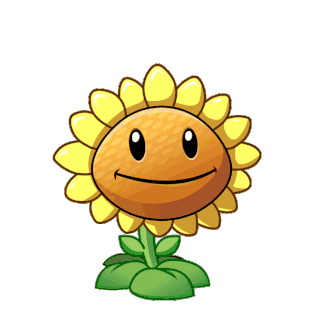 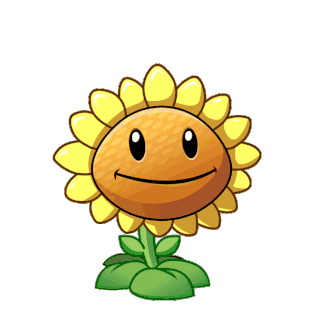 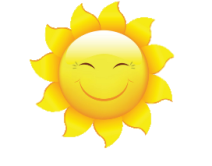 A
B
C
D
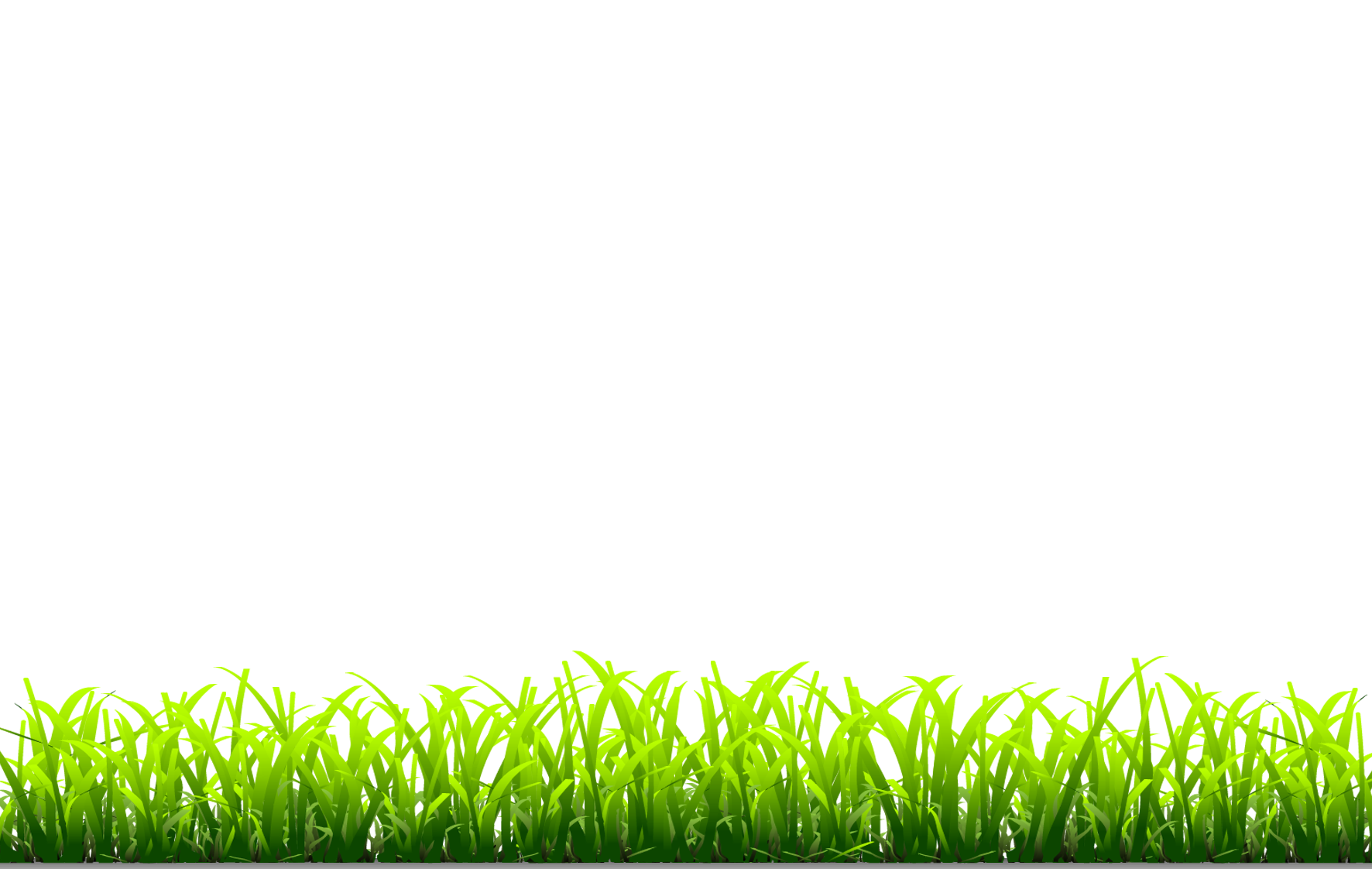 She is five years old.
He is five years old.
I’m five years old.
I am five years old.
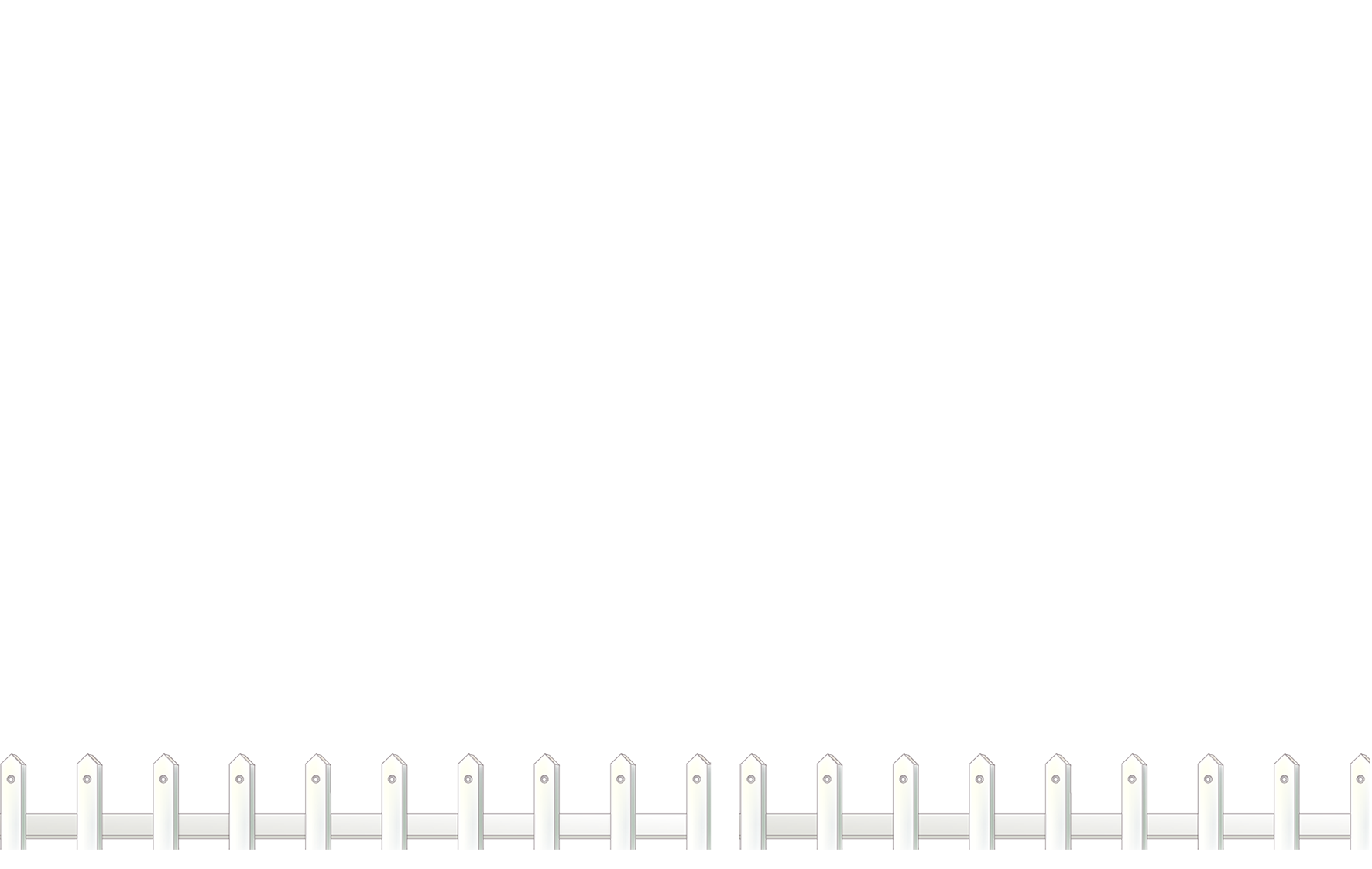 [Speaker Notes: Ms Huyền Phạm - 0936.082.789 – YOUTUBE: MsPham.  Facebook: Dạy và học cùng công nghệ.]
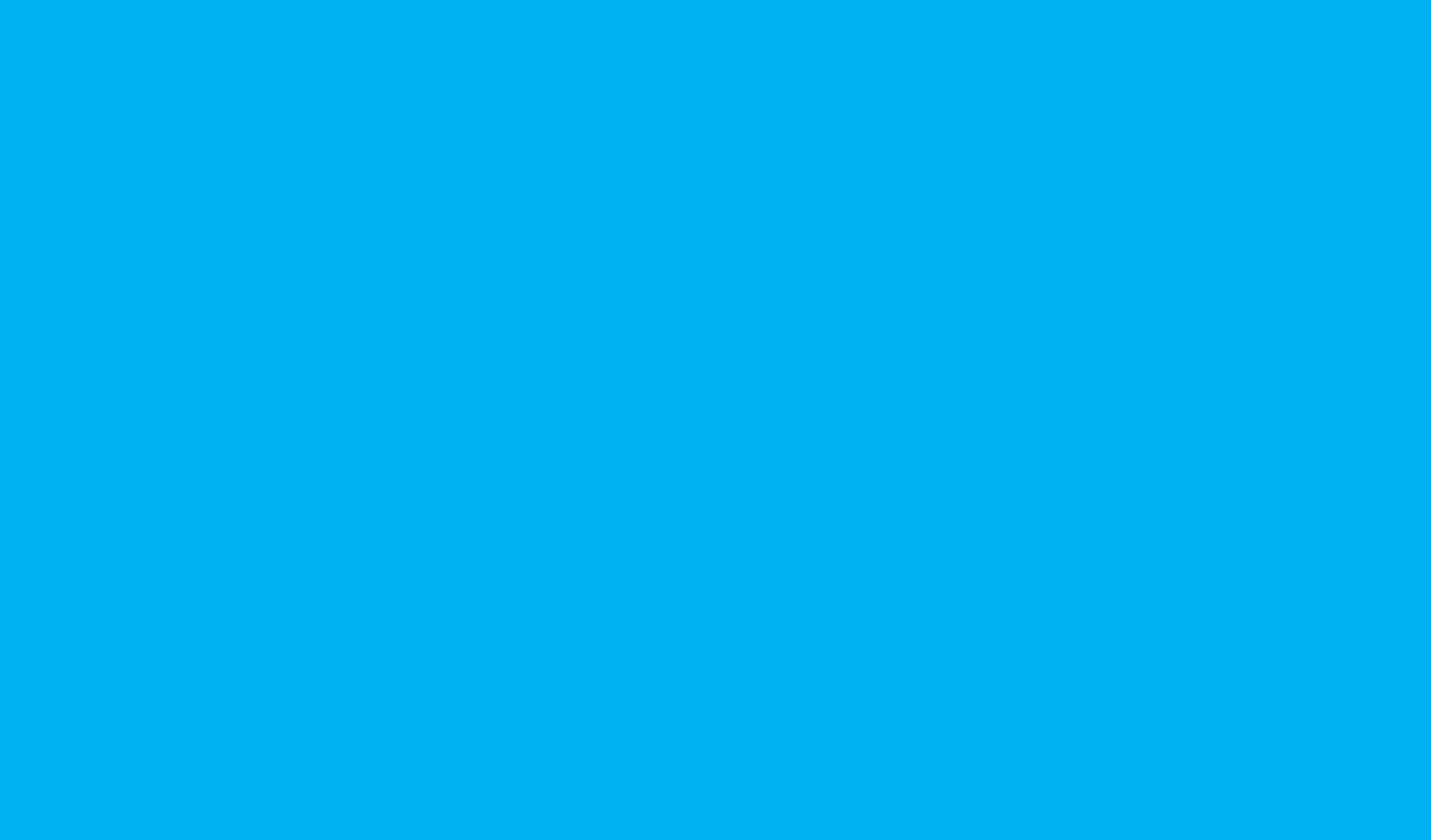 How old is she ?
She is nine years old.
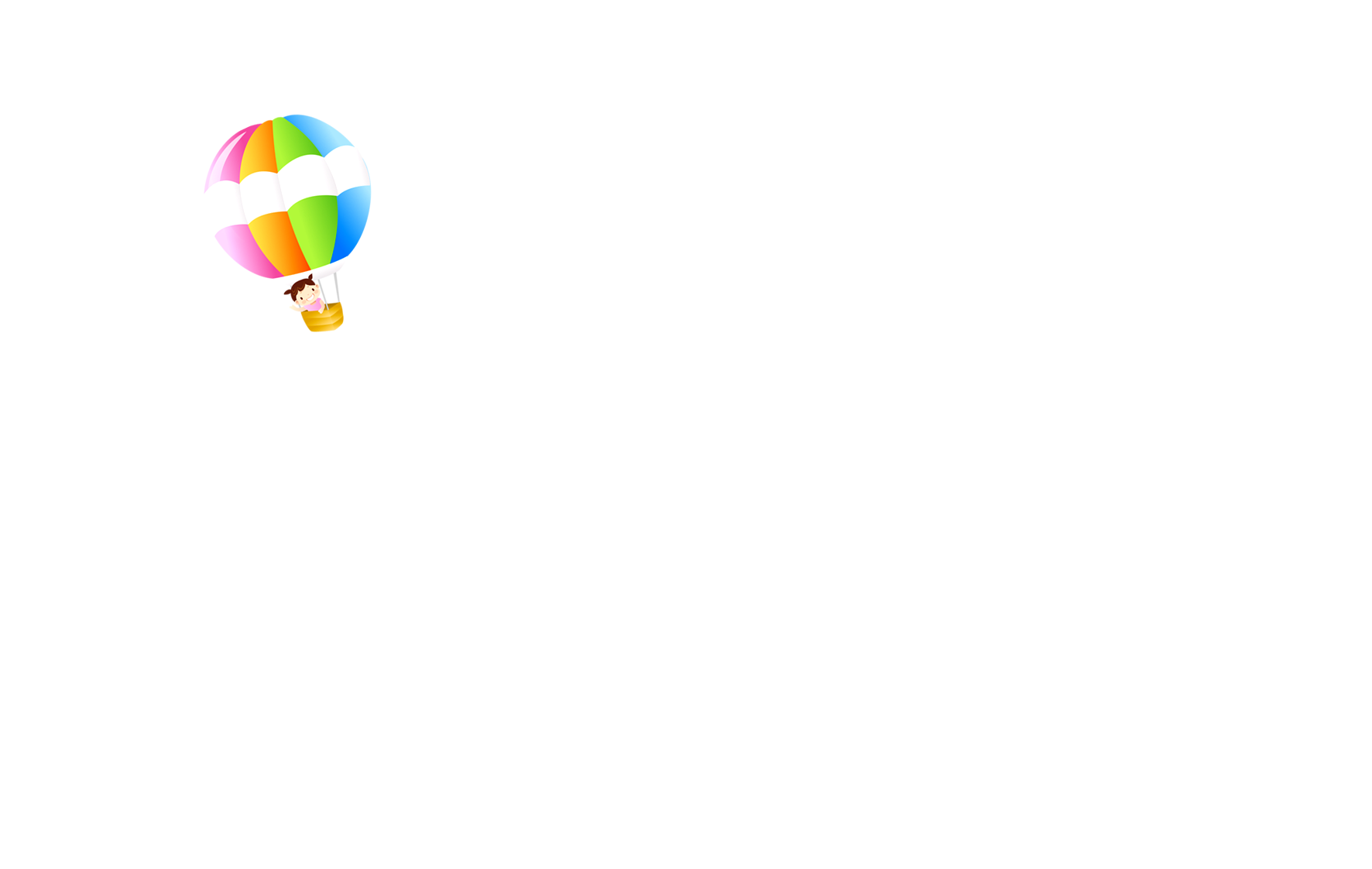 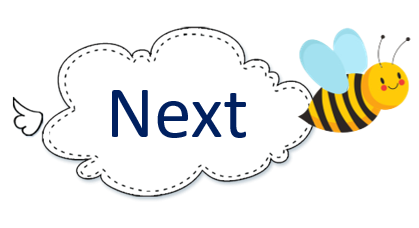 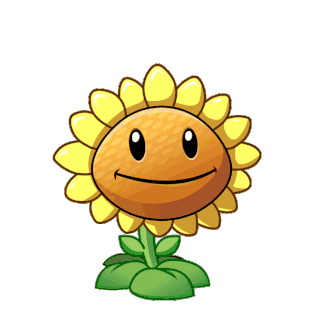 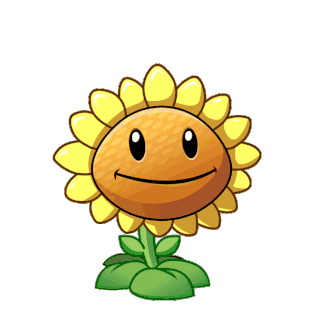 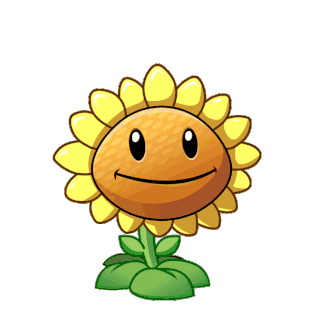 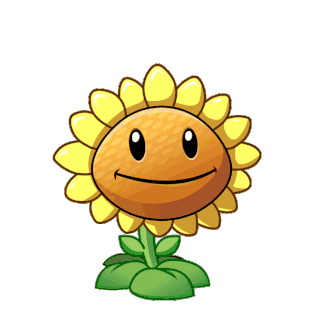 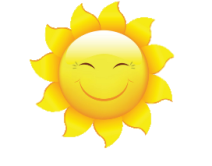 A
B
C
D
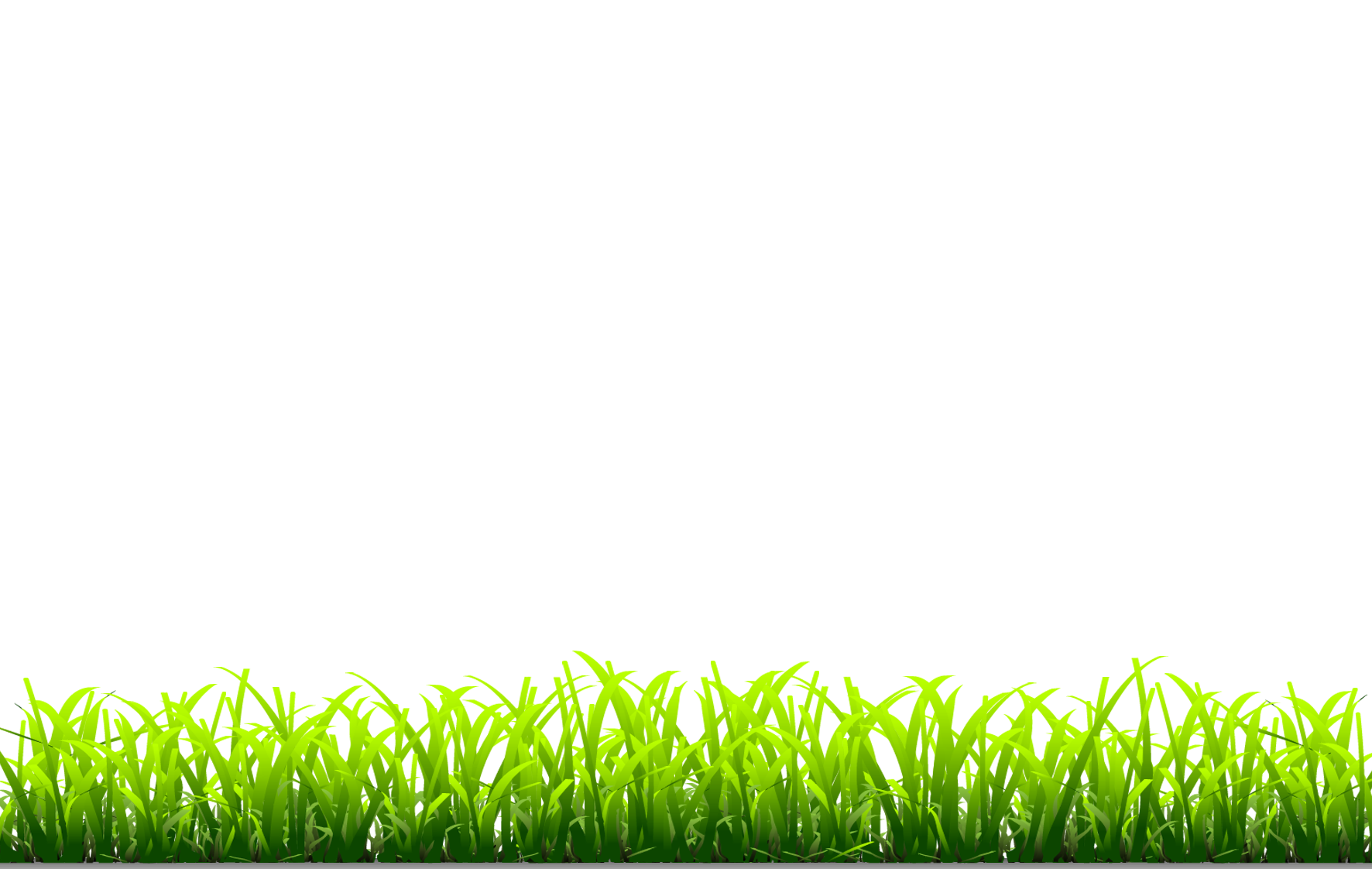 2
9
8
6
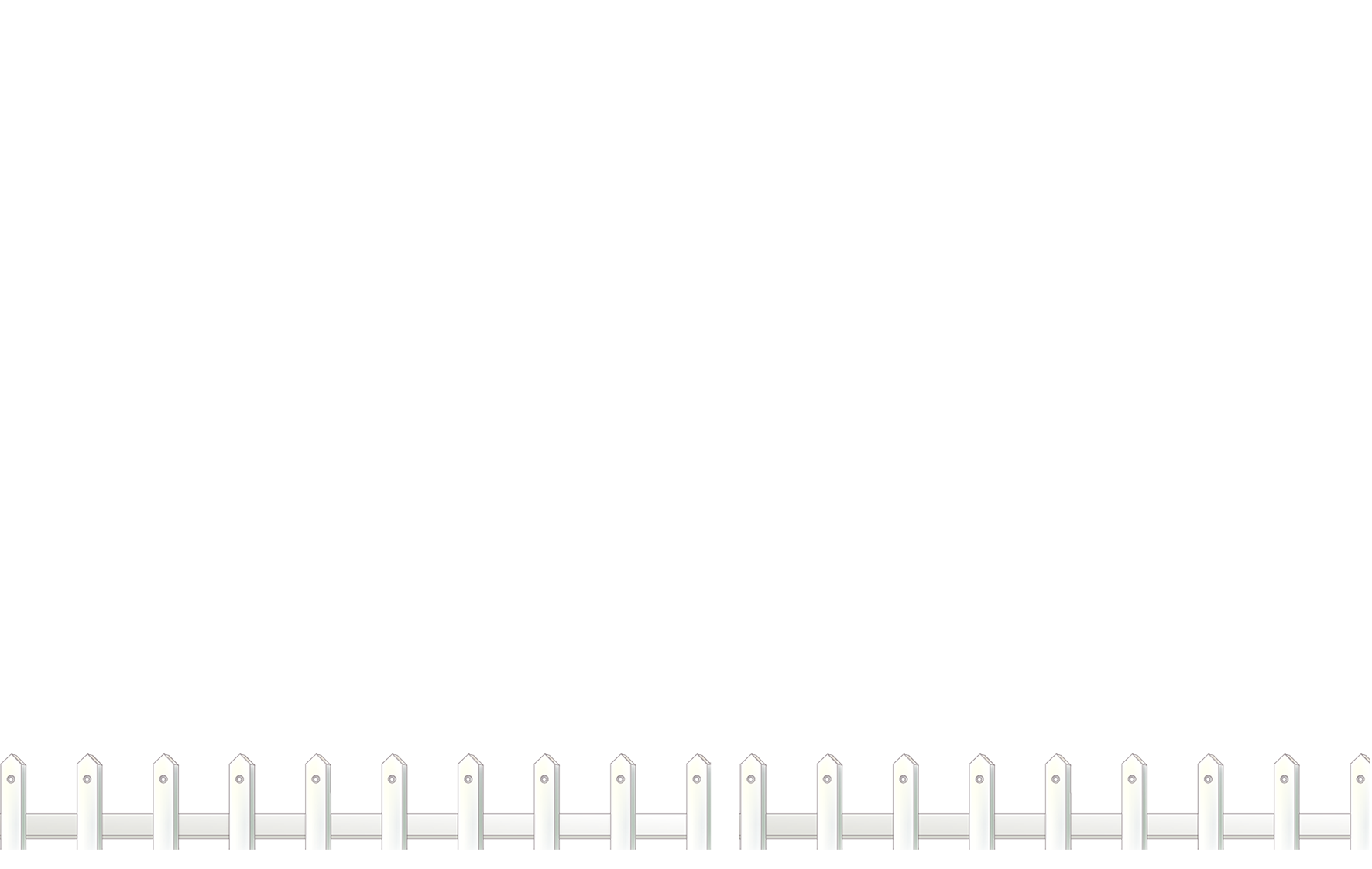 [Speaker Notes: Ms Huyền Phạm - 0936.082.789 – YOUTUBE: MsPham.  Facebook: Dạy và học cùng công nghệ.]
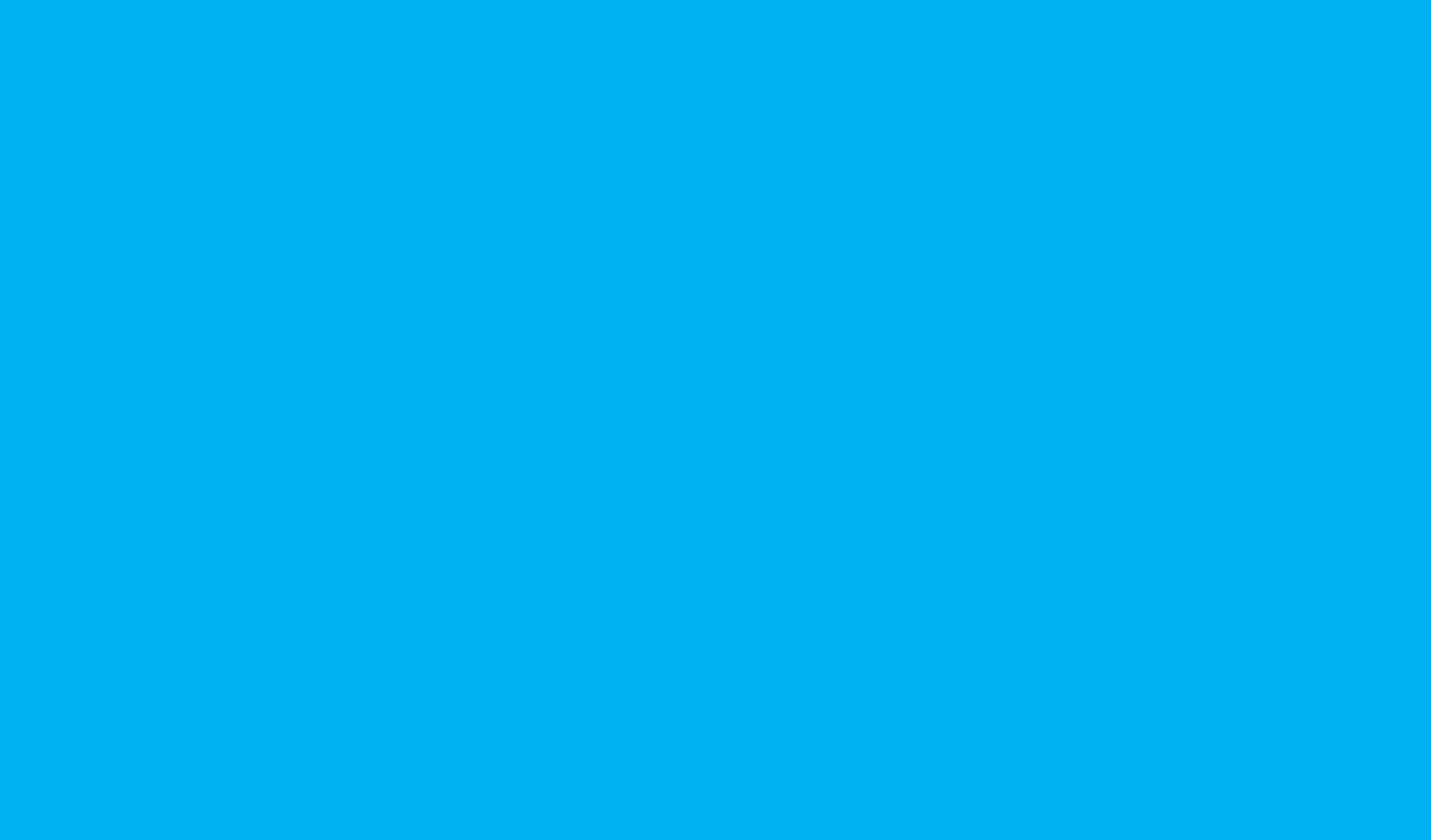 ___ are you?
I’m nine years old.
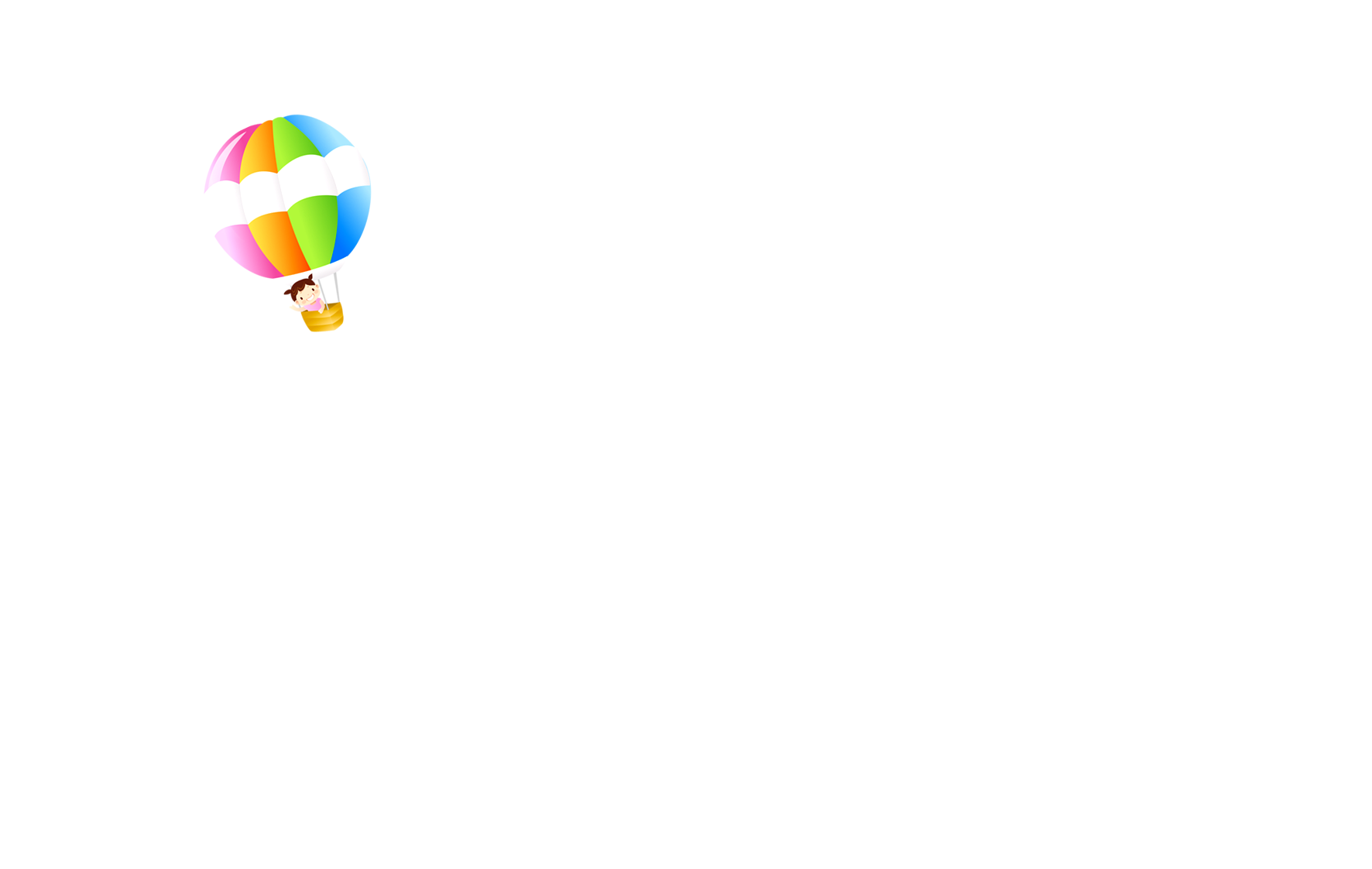 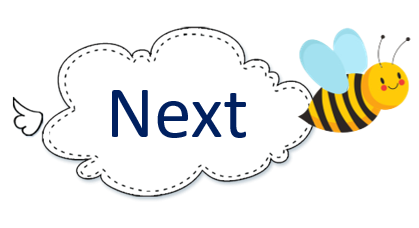 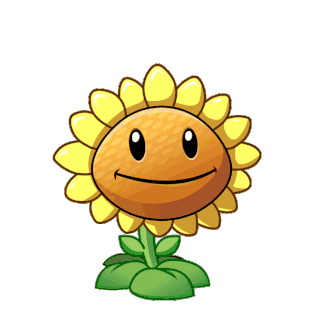 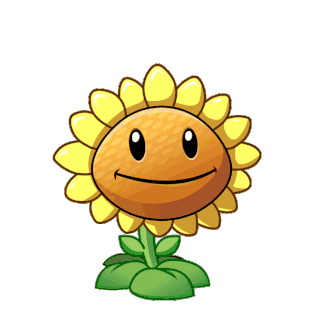 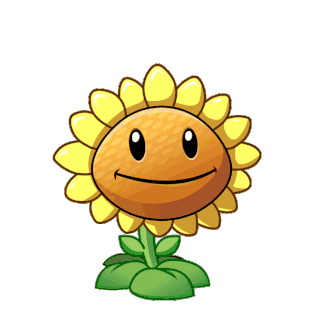 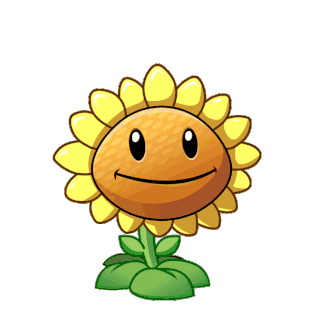 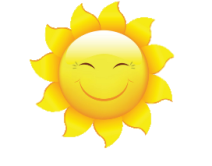 A
B
C
D
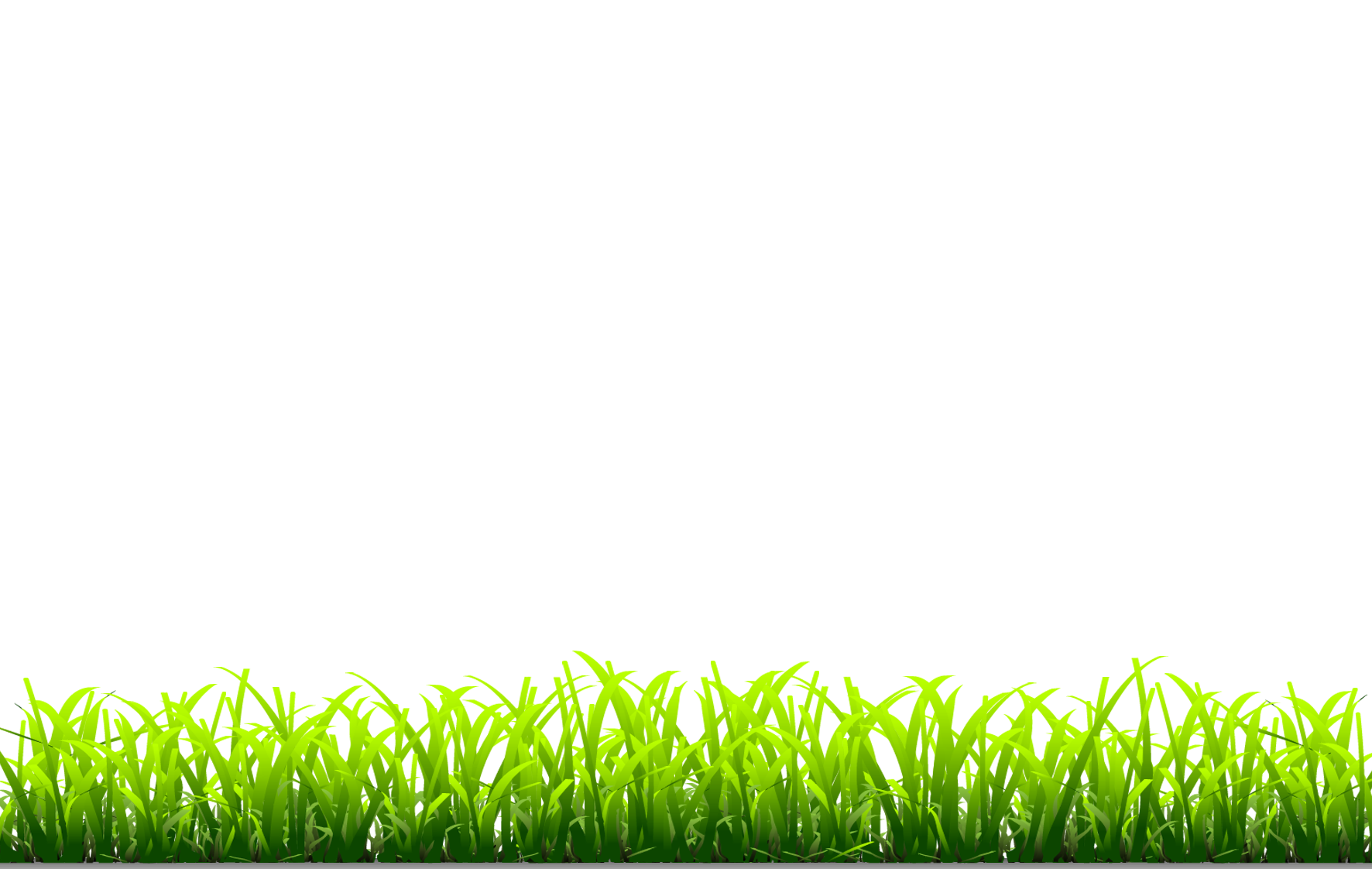 How old
What
Who
How
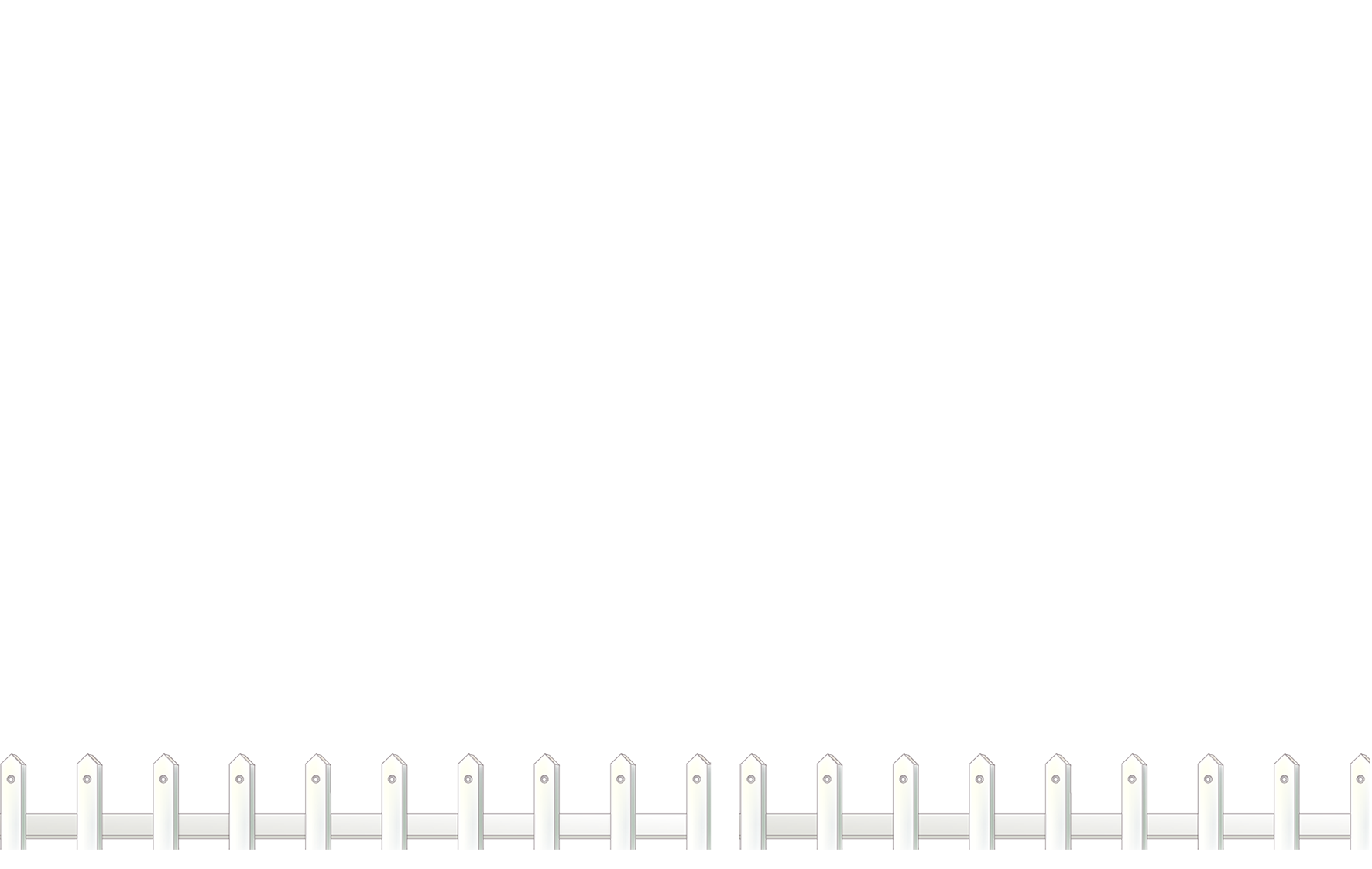 [Speaker Notes: Ms Huyền Phạm - 0936.082.789 – YOUTUBE: MsPham.  Facebook: Dạy và học cùng công nghệ.]
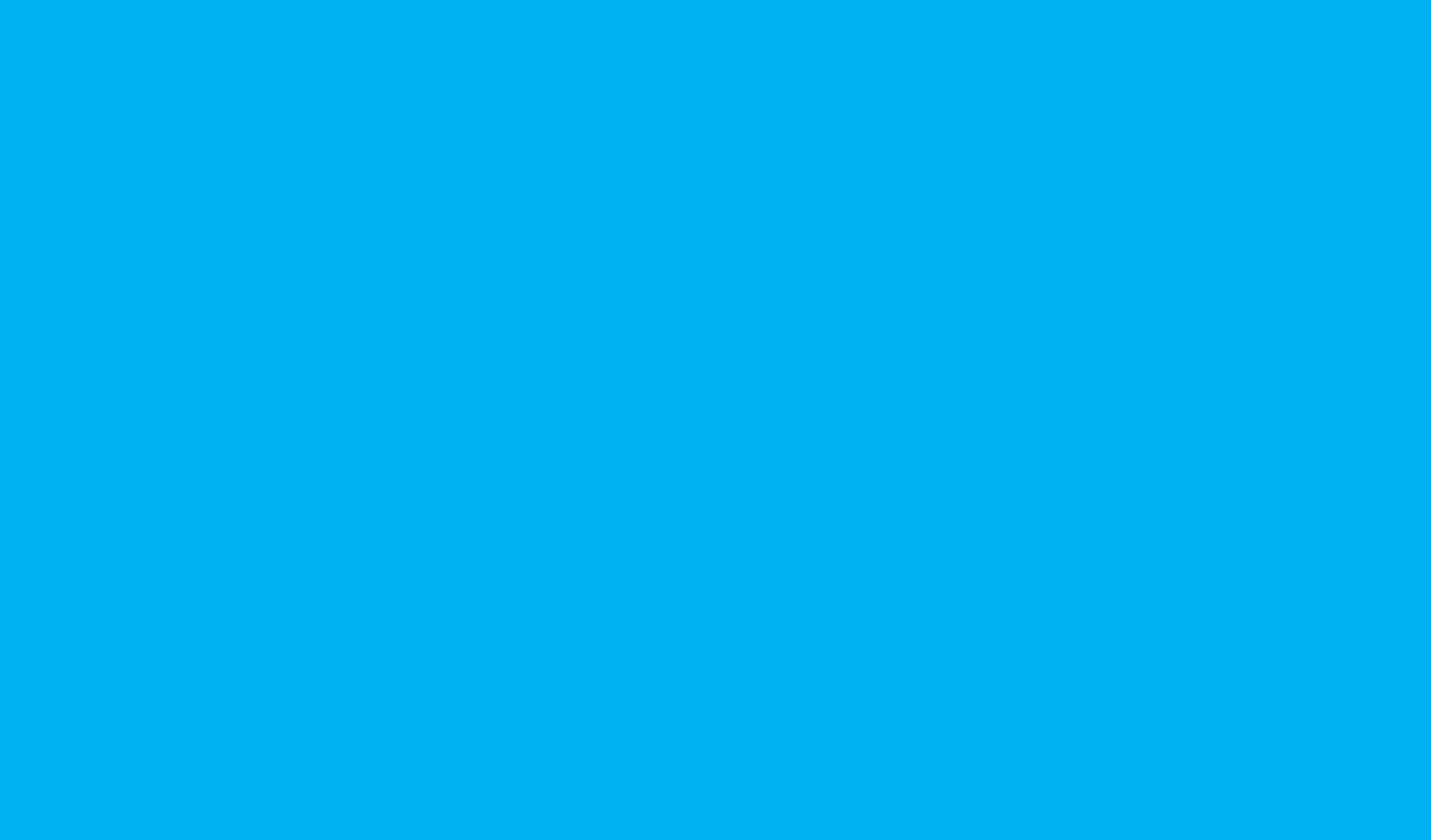 How old is he?____ four years old.
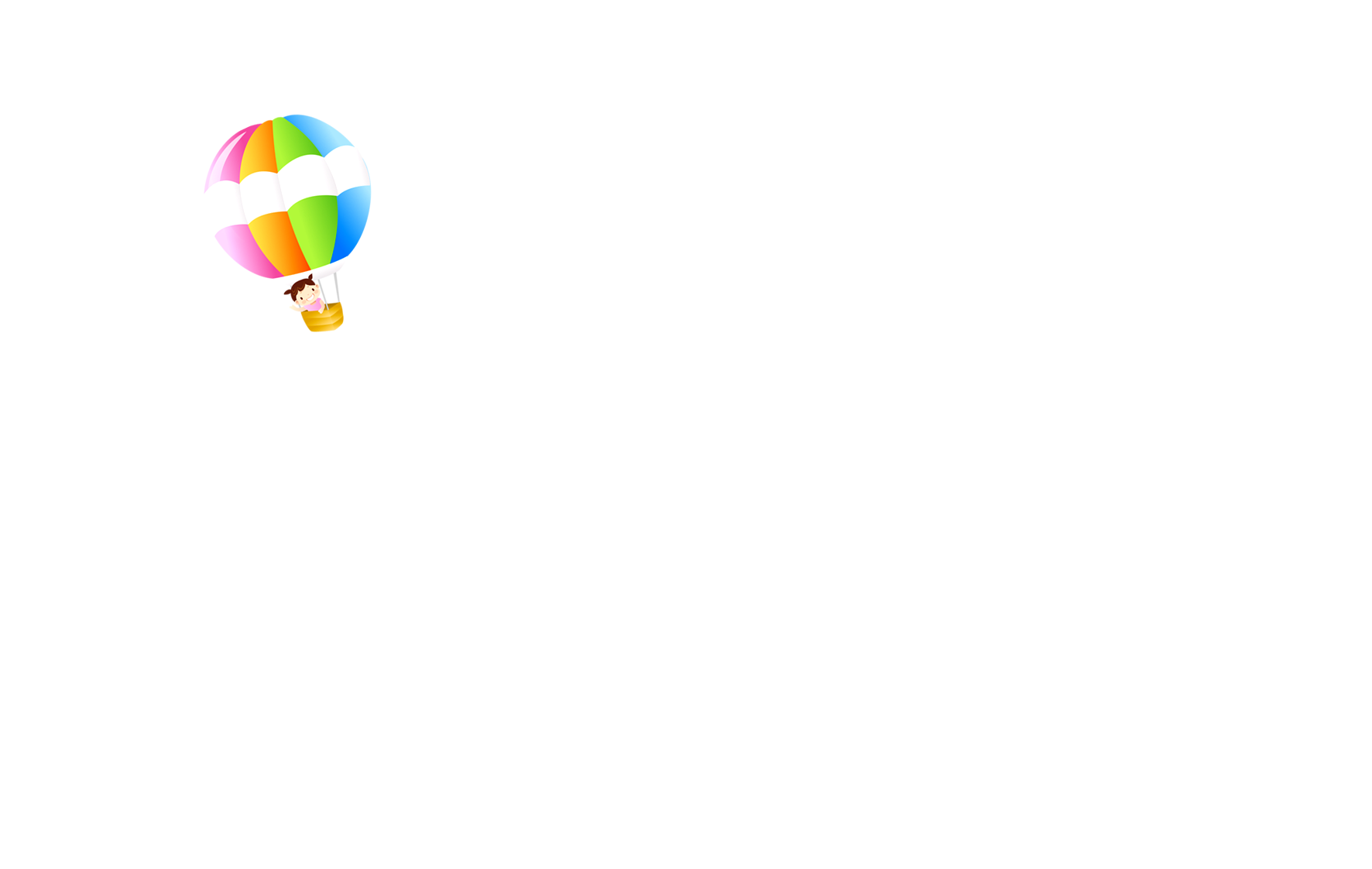 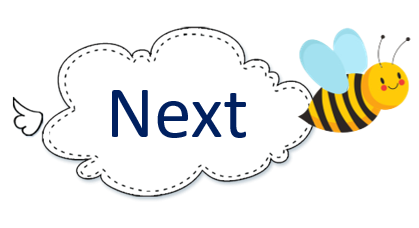 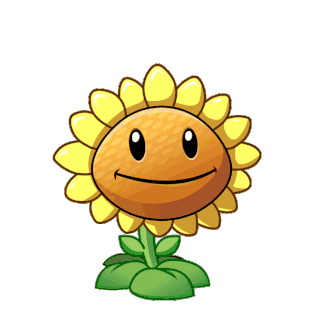 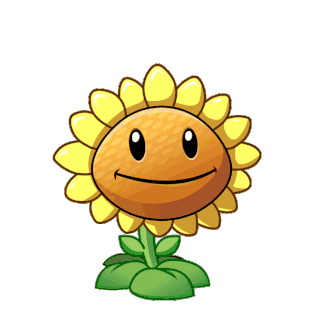 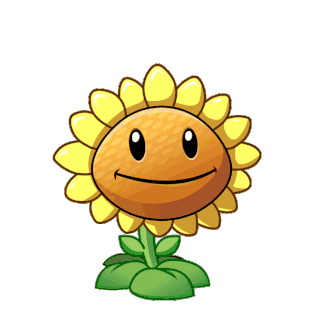 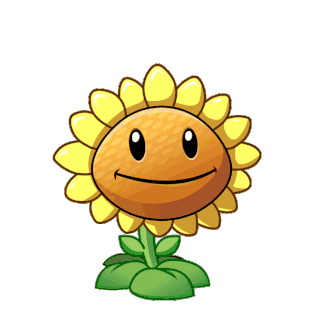 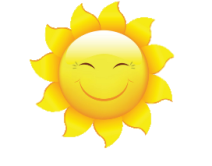 A
B
C
D
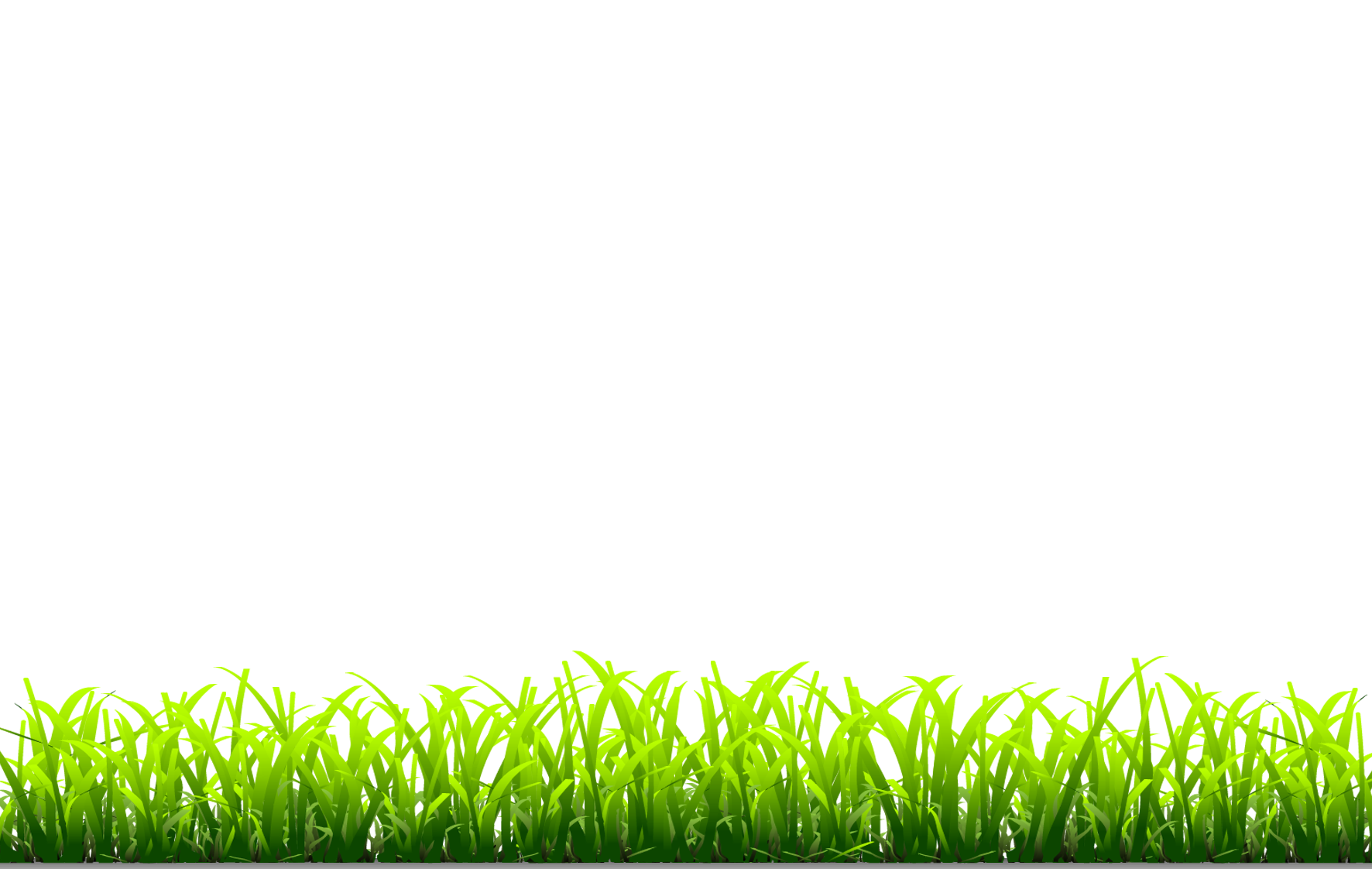 I am
He is
You are
She is
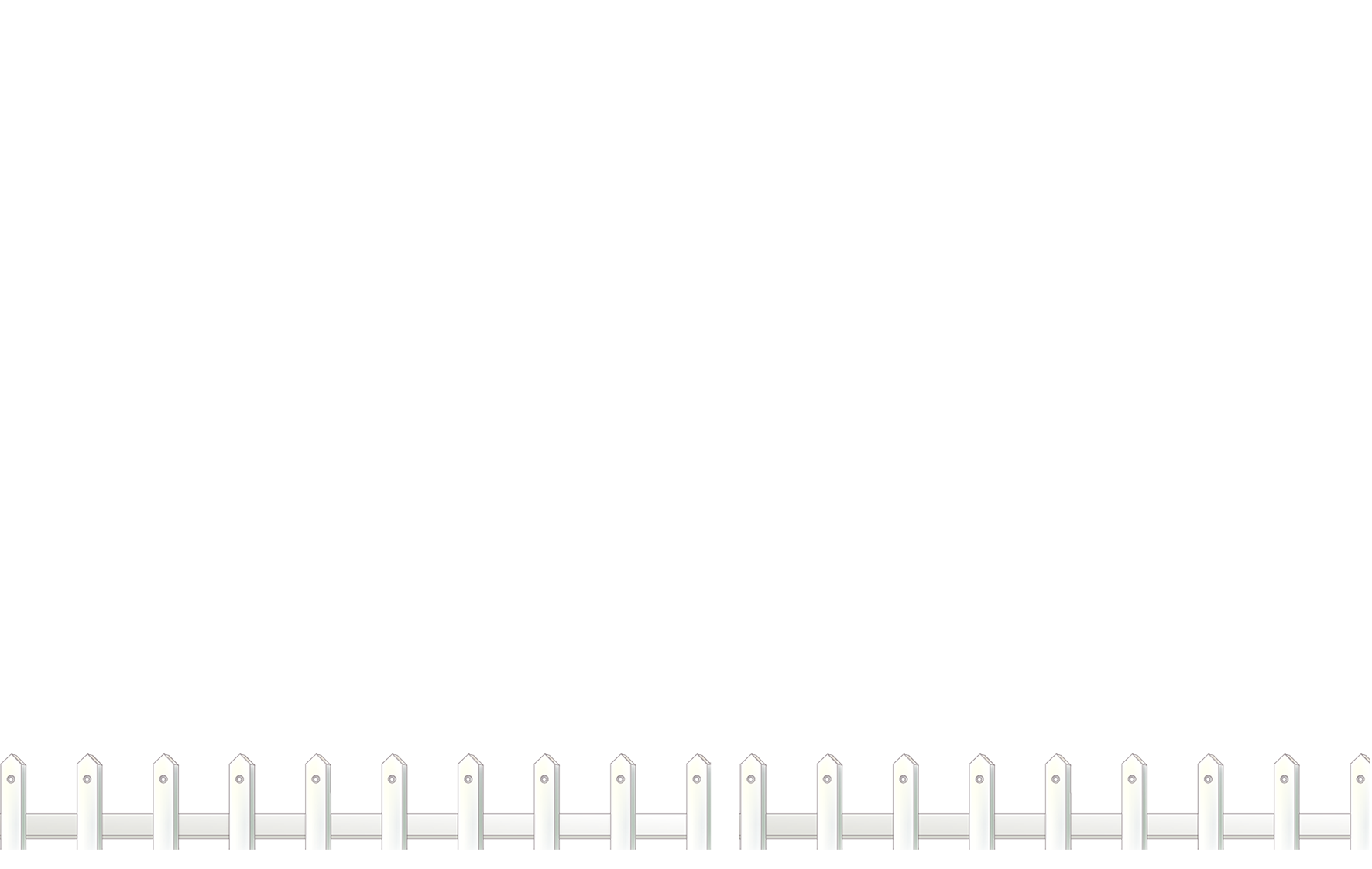 [Speaker Notes: Ms Huyền Phạm - 0936.082.789 – YOUTUBE: MsPham.  Facebook: Dạy và học cùng công nghệ.]
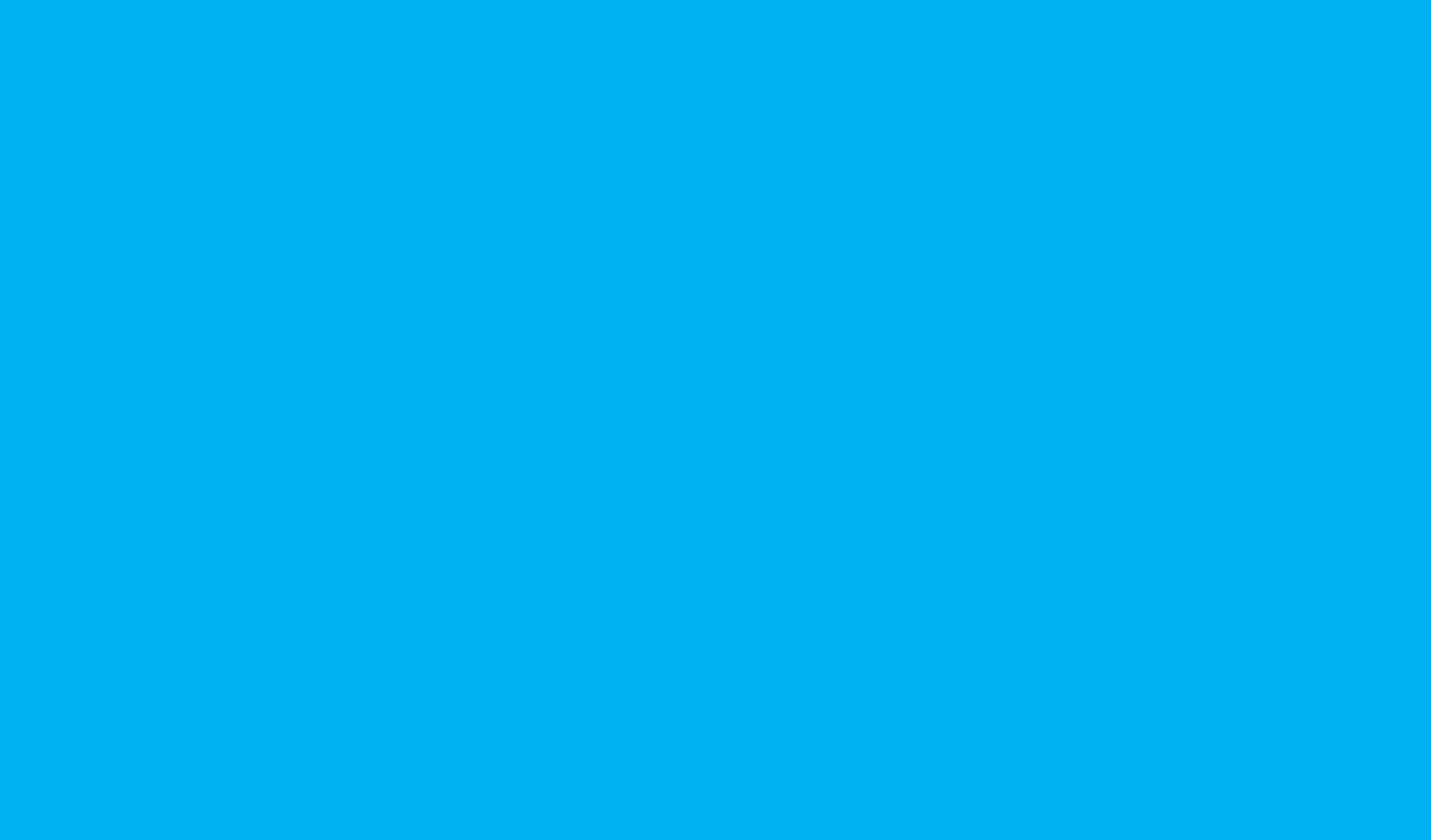 How old is Quan?
He is ten years old.
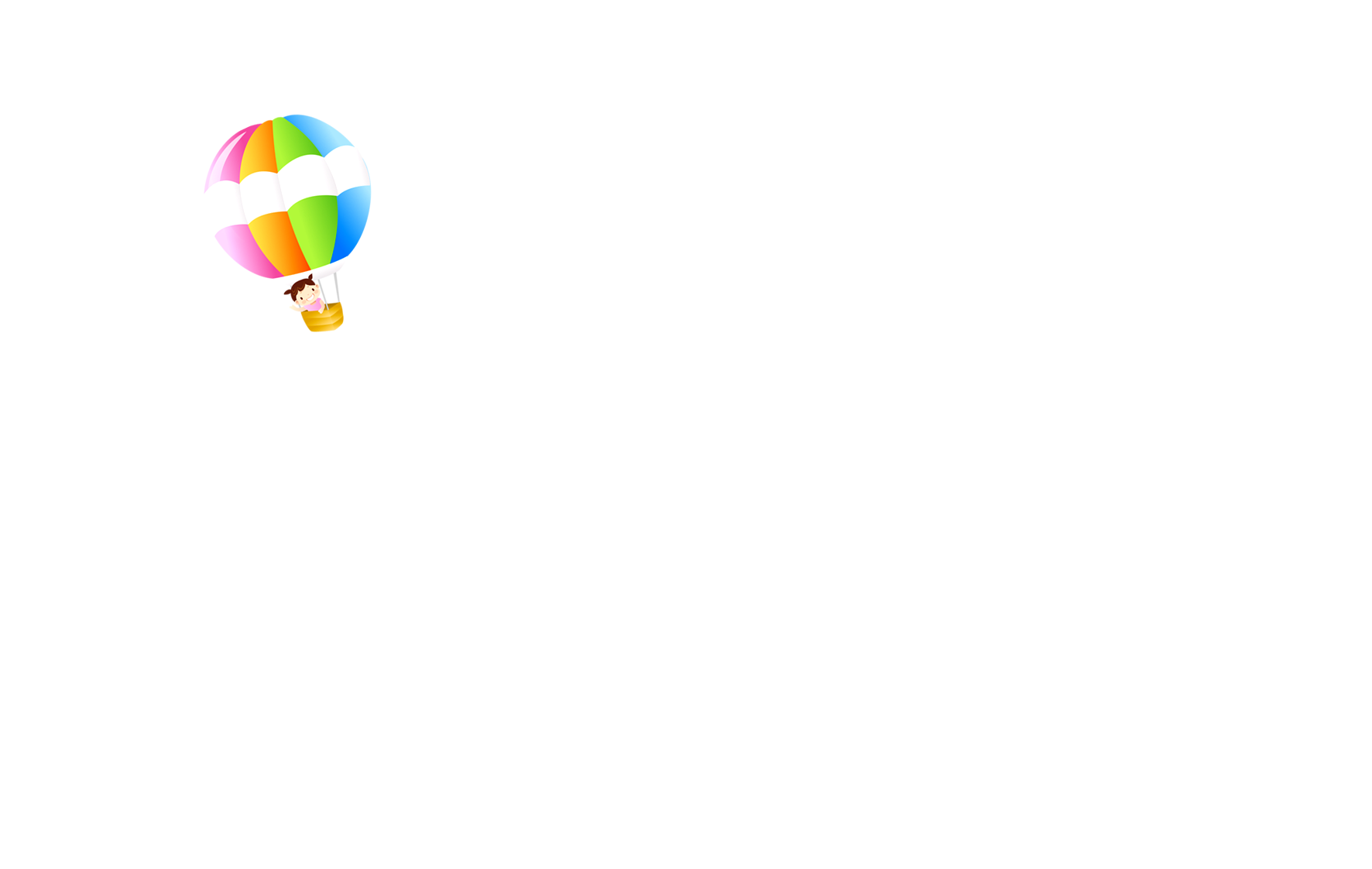 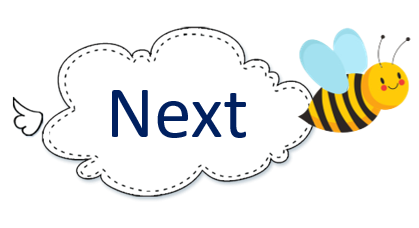 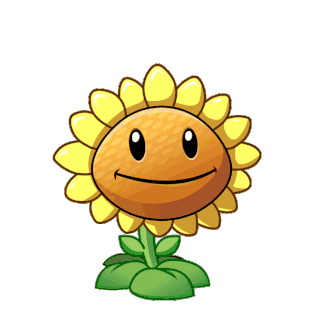 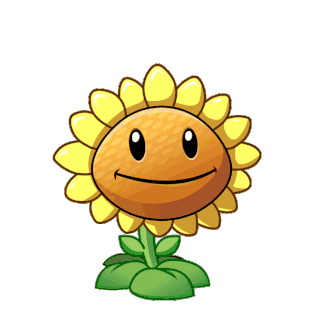 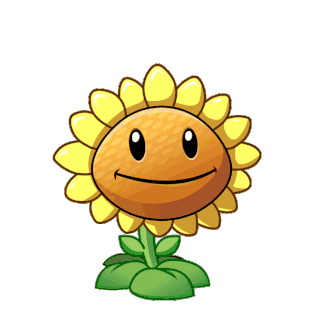 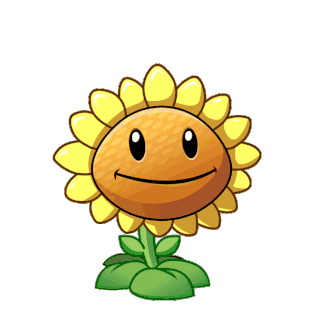 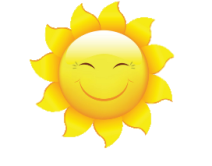 A
B
C
D
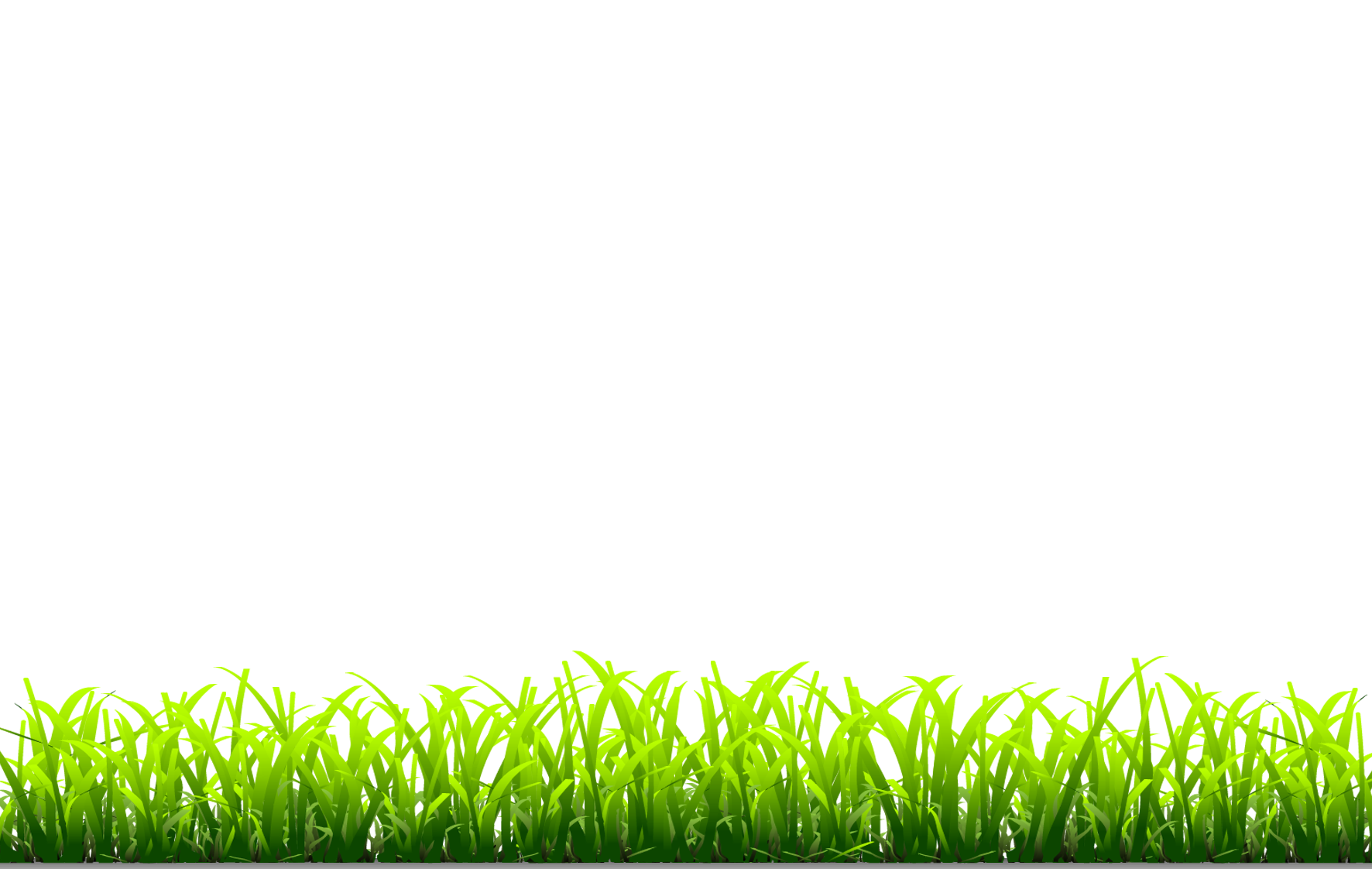 3
4
7
10
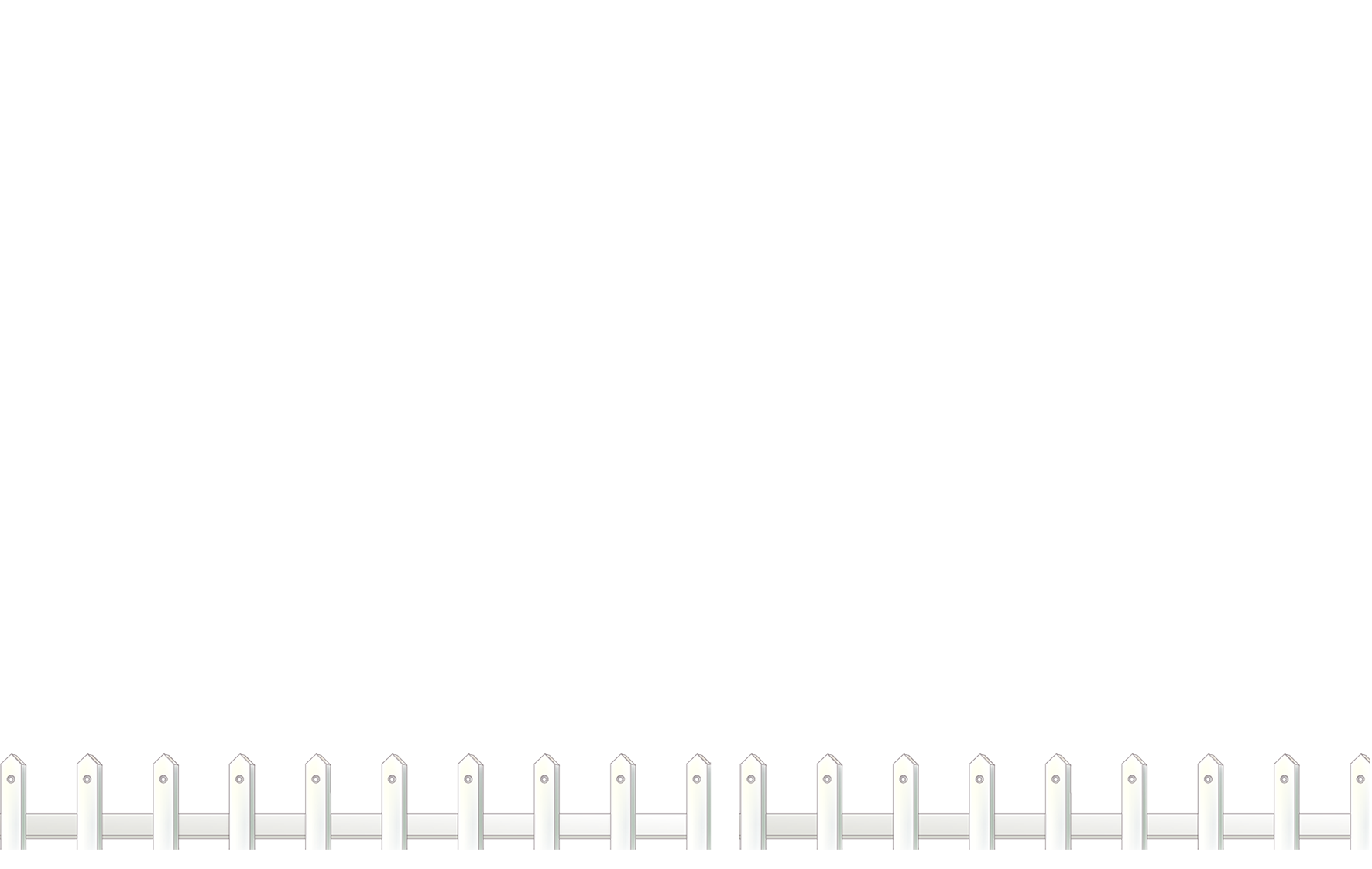 [Speaker Notes: Ms Huyền Phạm - 0936.082.789 – YOUTUBE: MsPham.  Facebook: Dạy và học cùng công nghệ.]
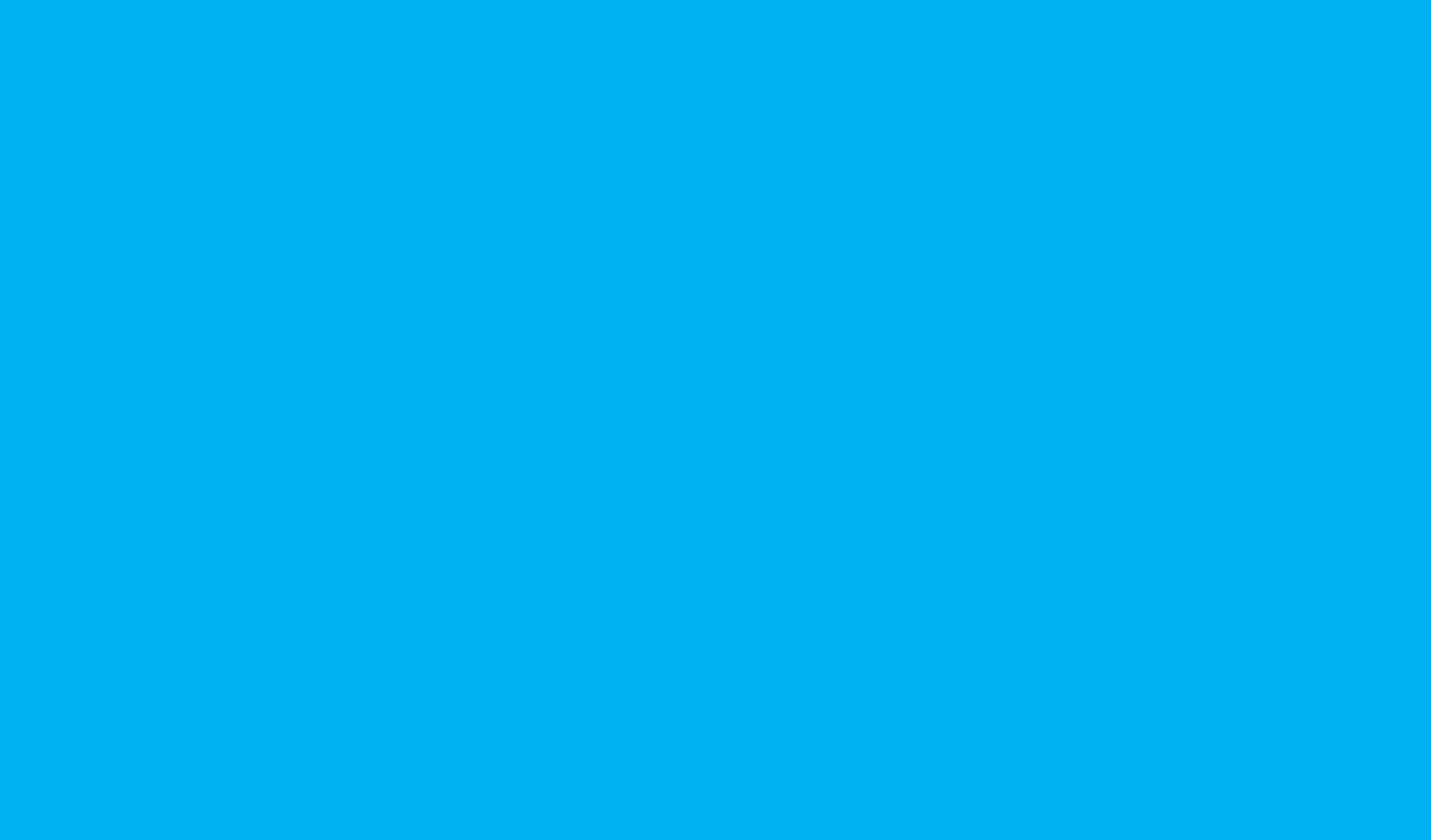 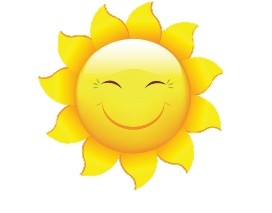 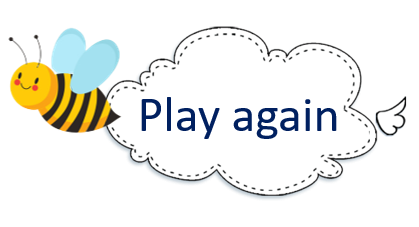 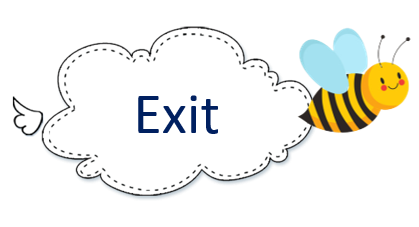 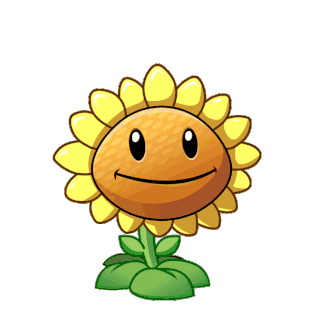 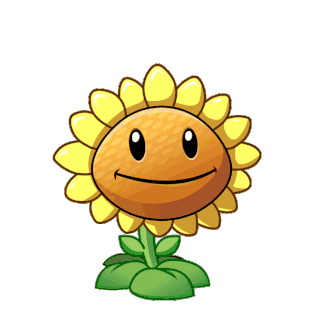 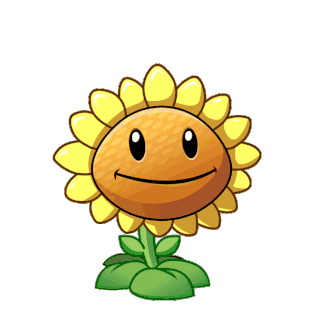 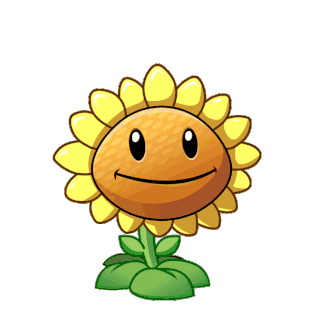 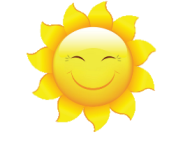 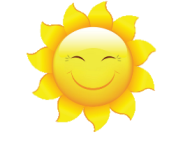 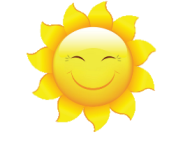 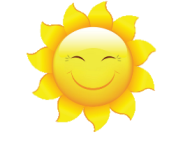 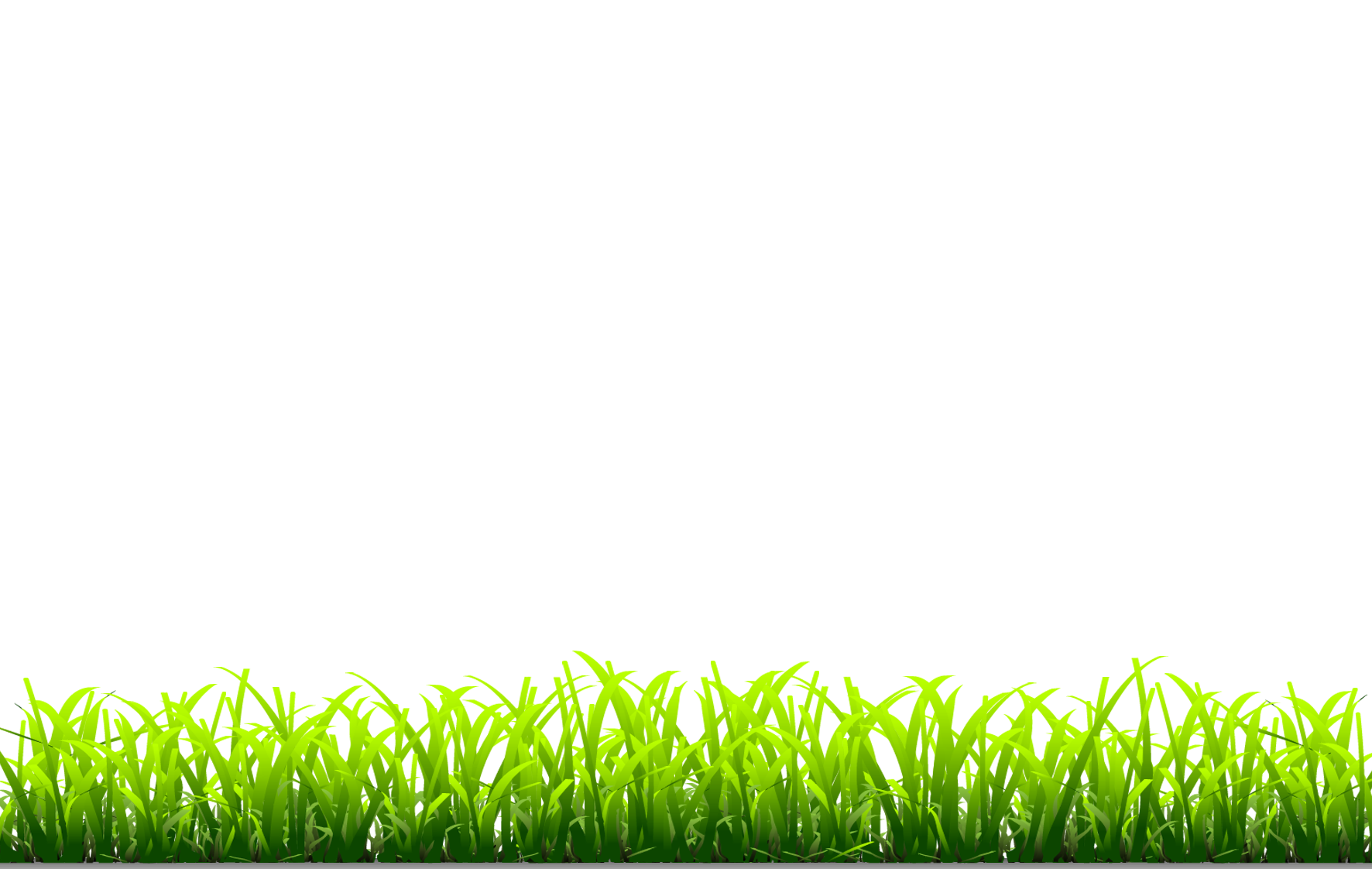 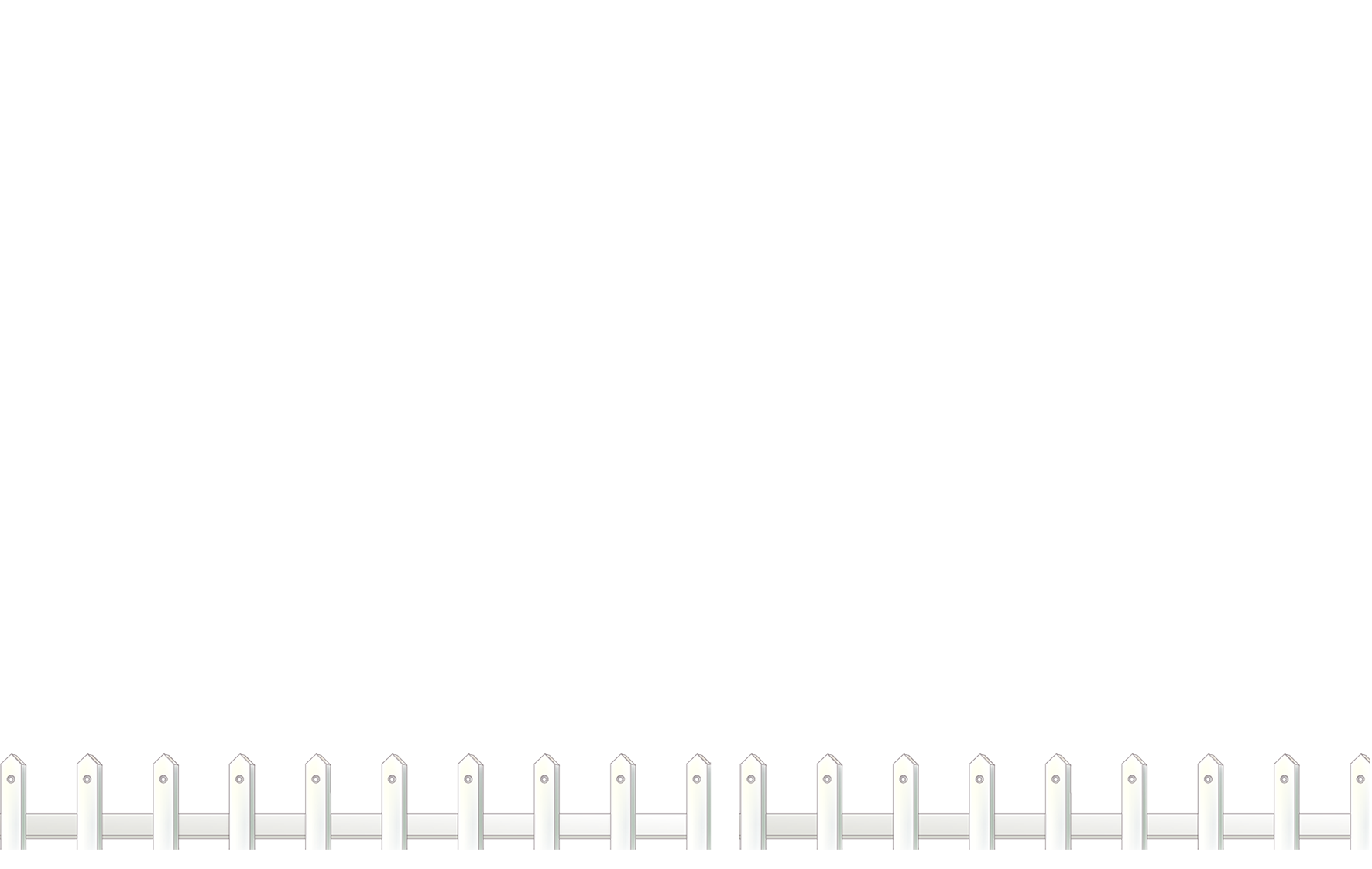 [Speaker Notes: Ms Huyền Phạm - 0936.082.789 – YOUTUBE: MsPham.  Facebook: Dạy và học cùng công nghệ.]
1. Listen and repeat
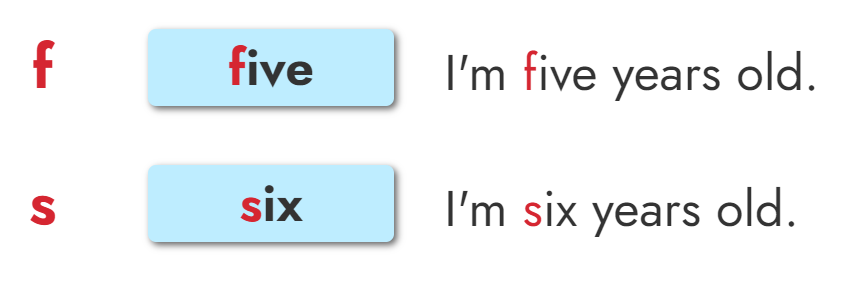 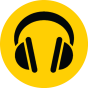 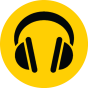 2. Listen and write.
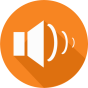 1. I’m _________ years old.
 2. I'm _________ years old.
five
six
3. Let’s chant
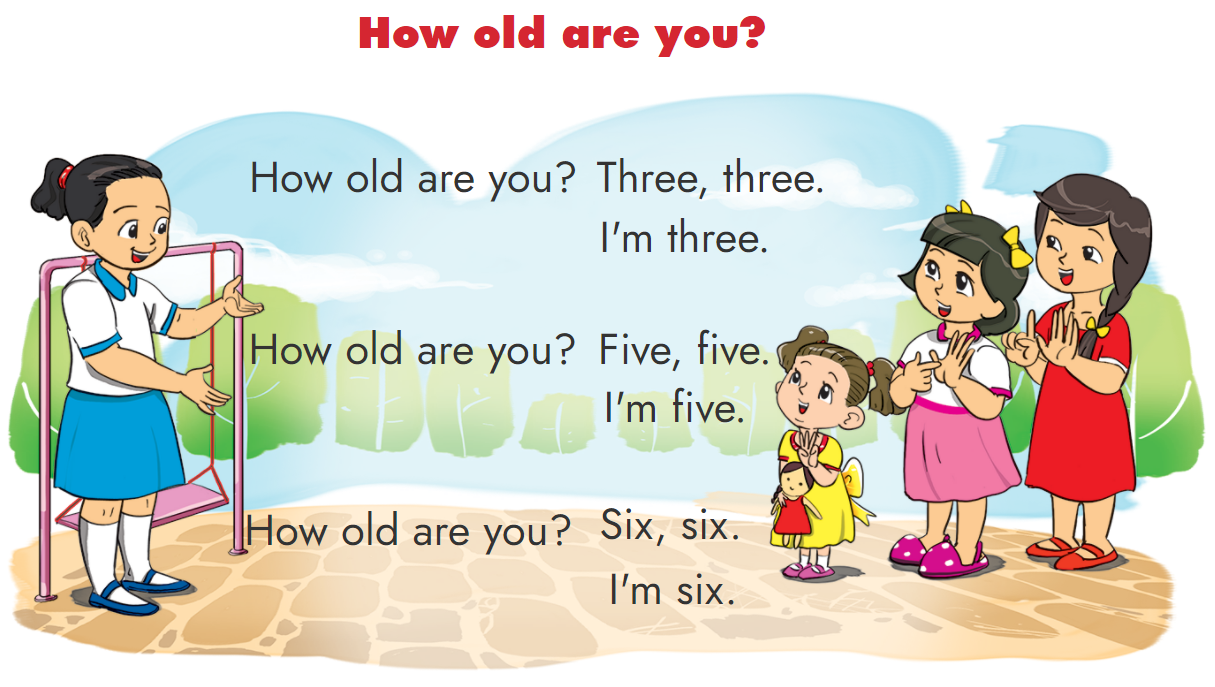 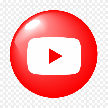 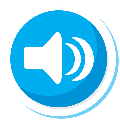 4. Read and match.
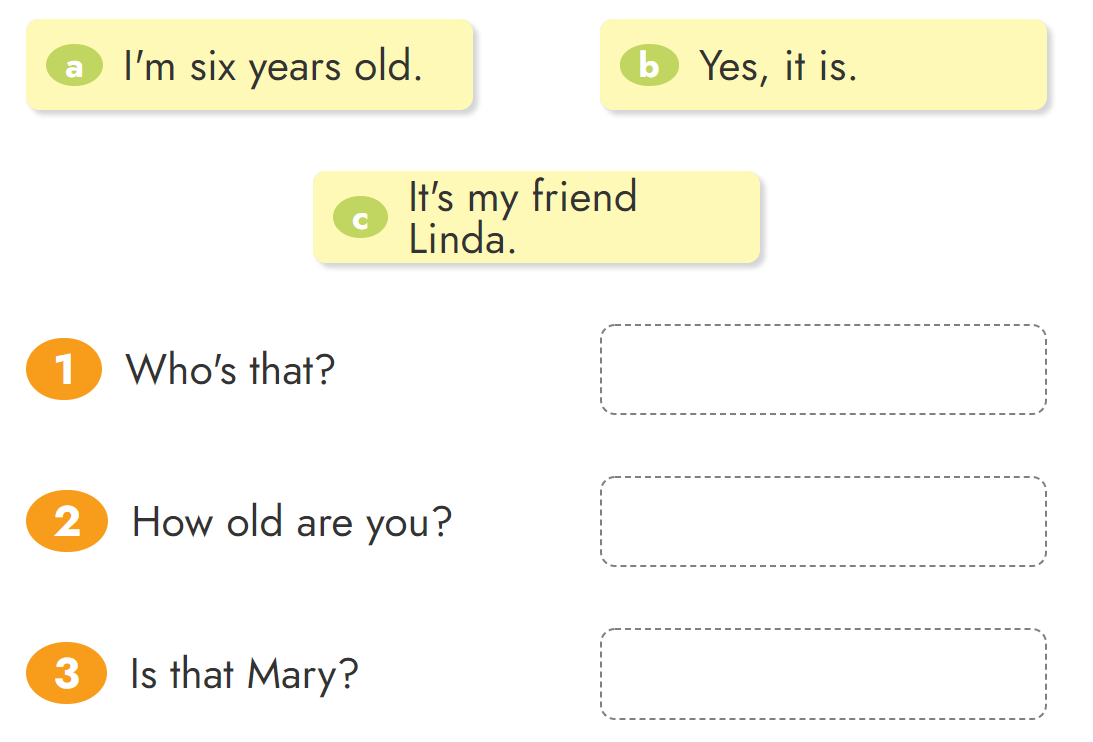 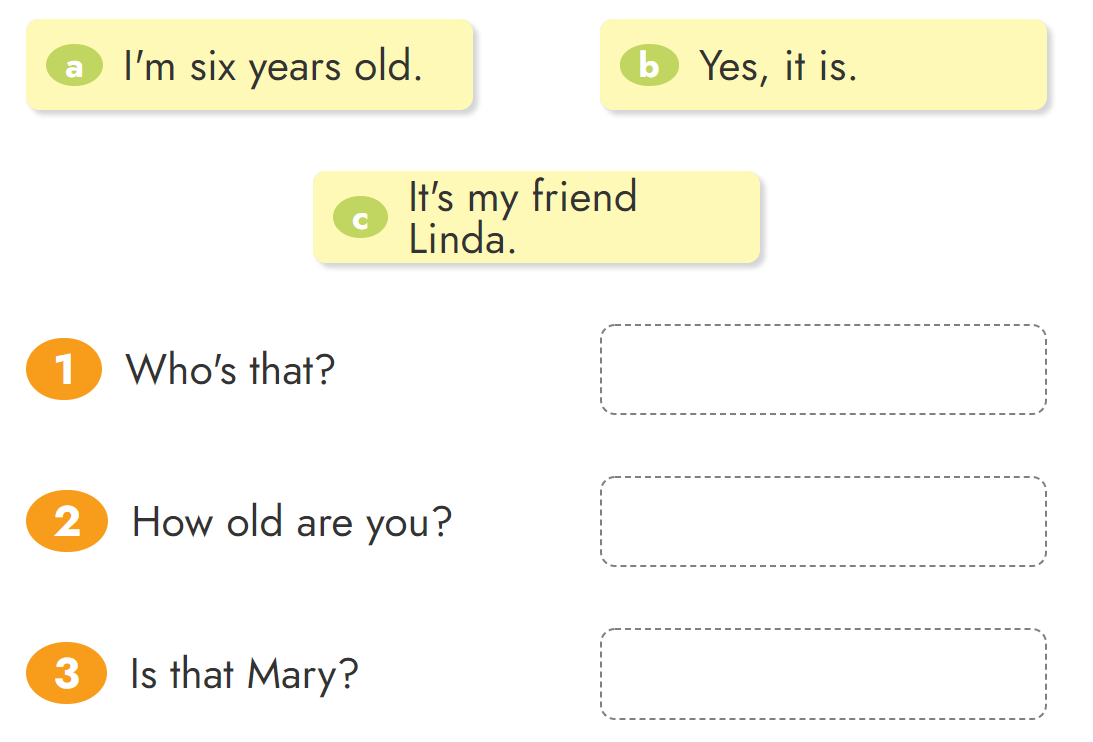 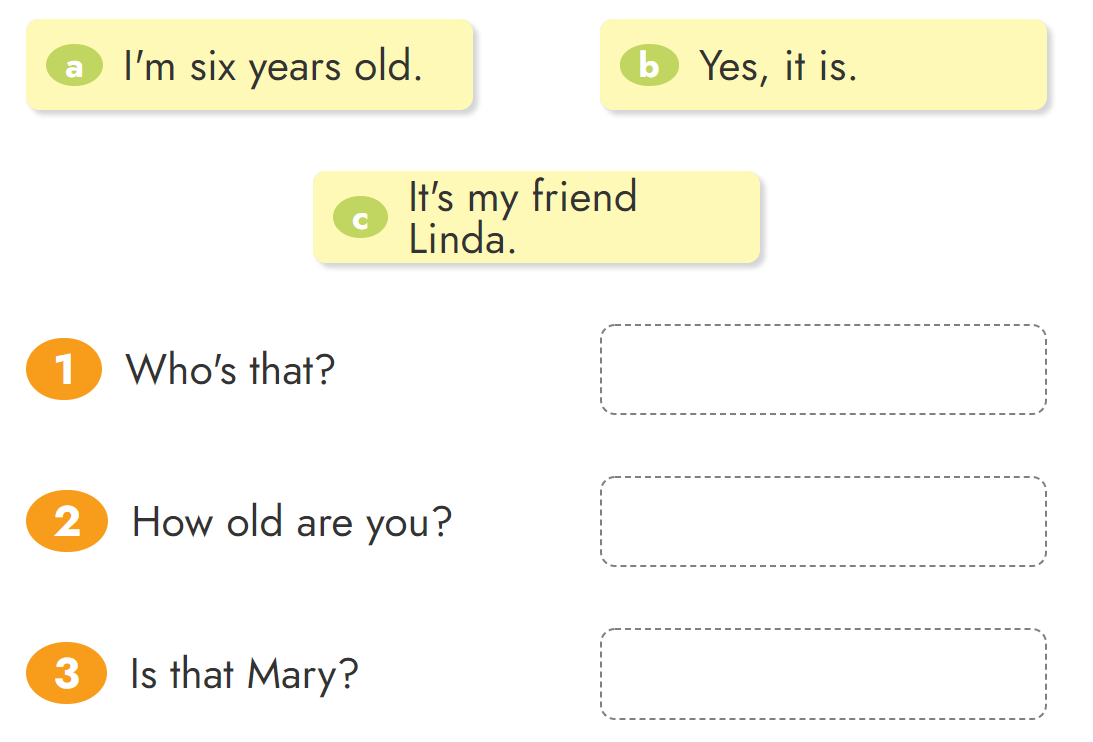 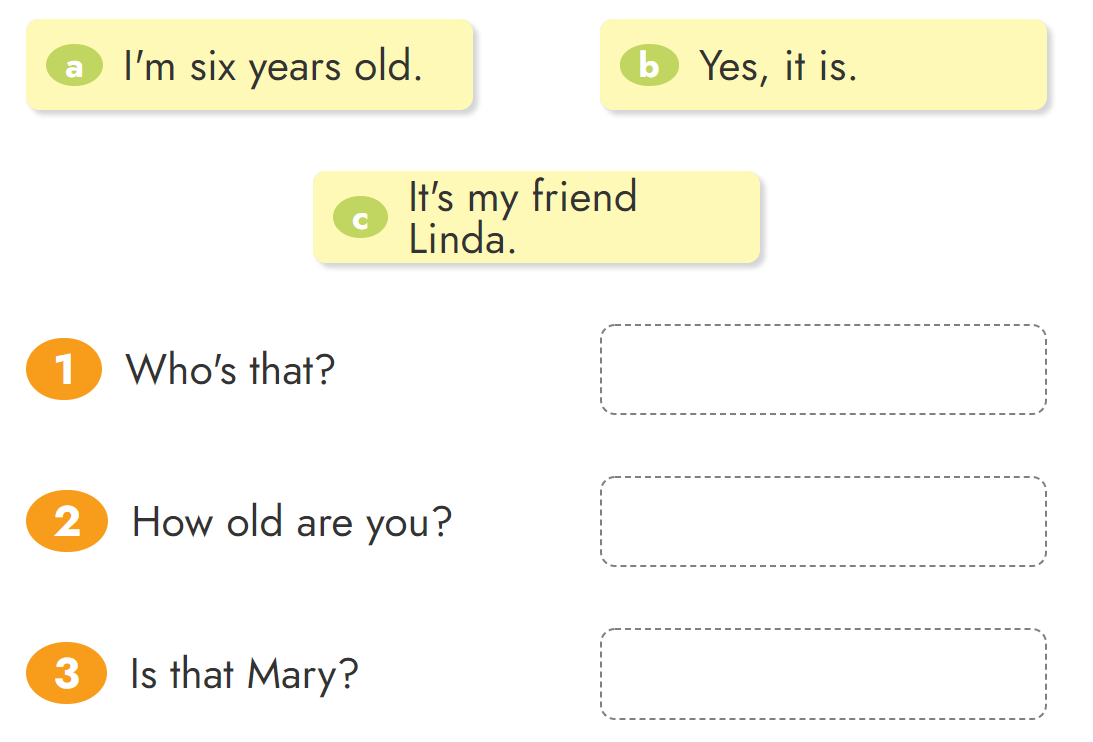 5. Read and write
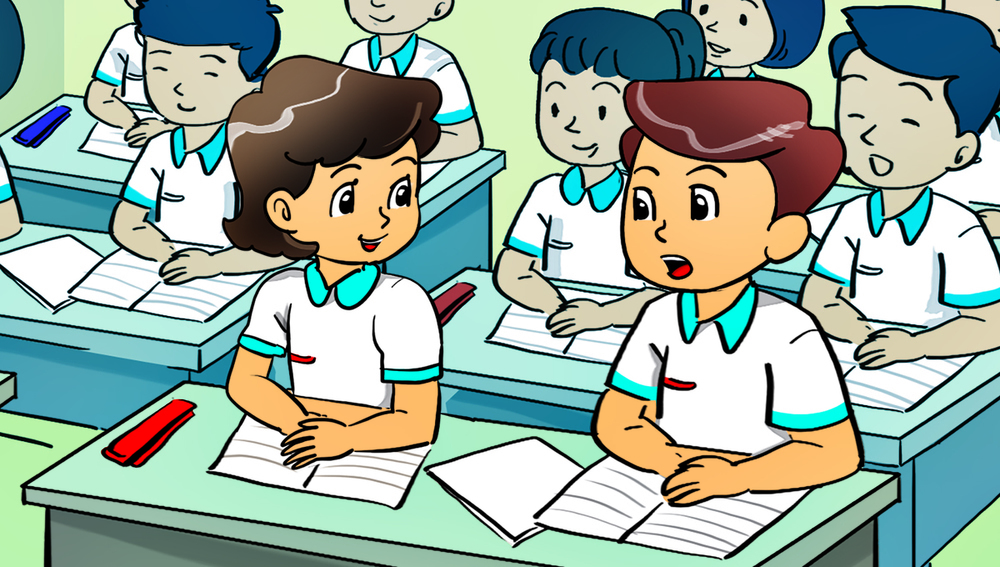 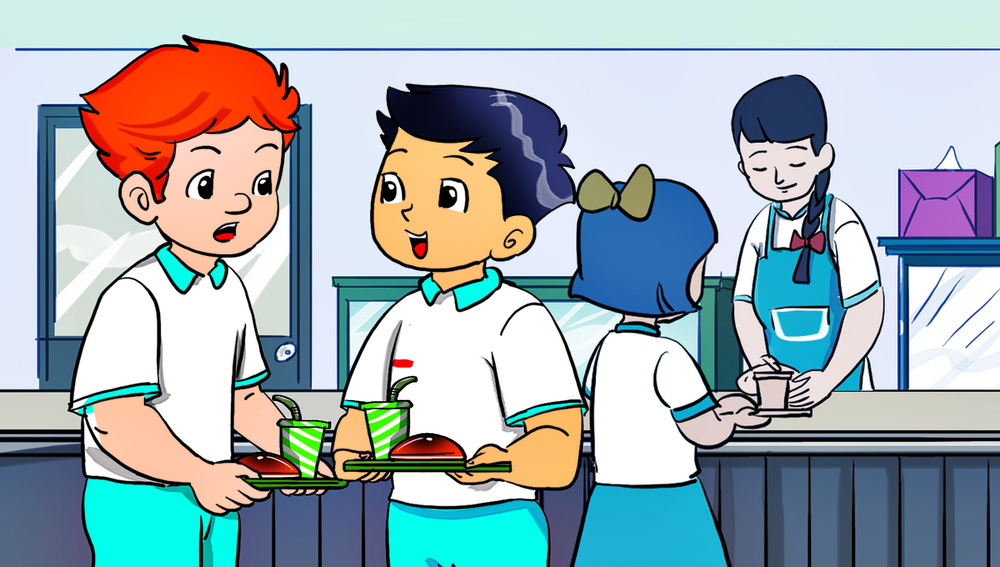 2. Tony:  ______  are you, Quan?
     Quan:  ______ ten ________.
1. Hoa: ______ are you, Nam?
    Nam: _____ eight years old.
How old
How old
I’m
years old
I’m
6. Project
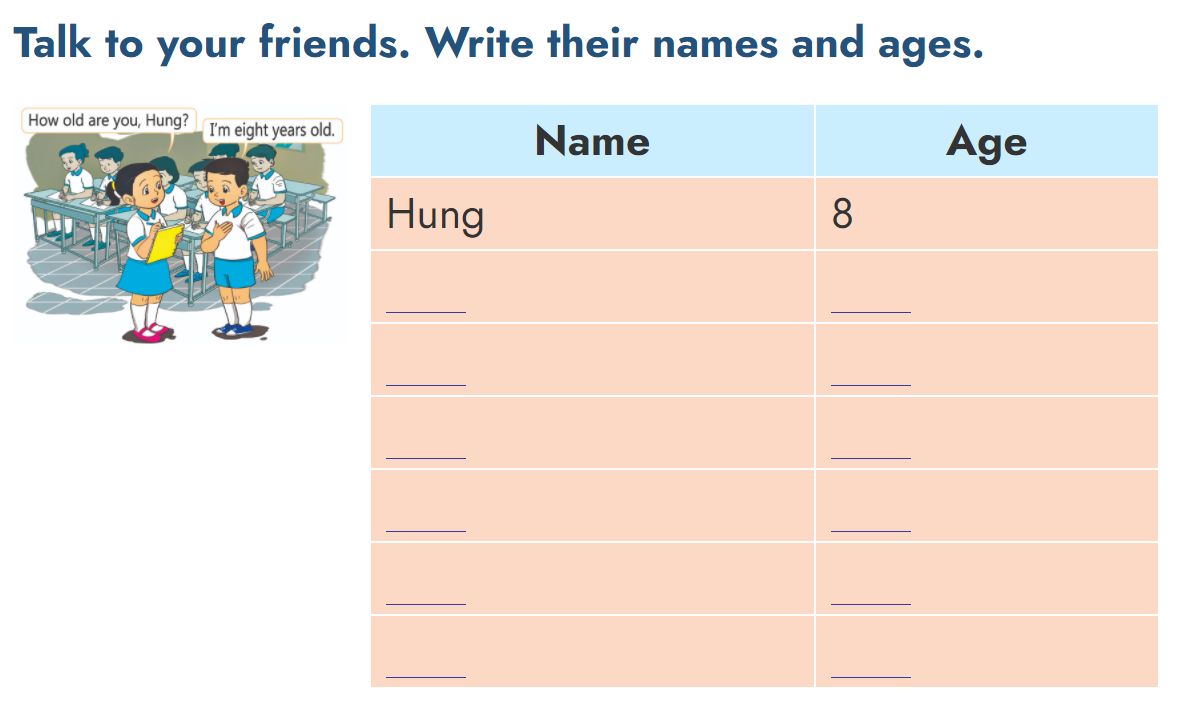 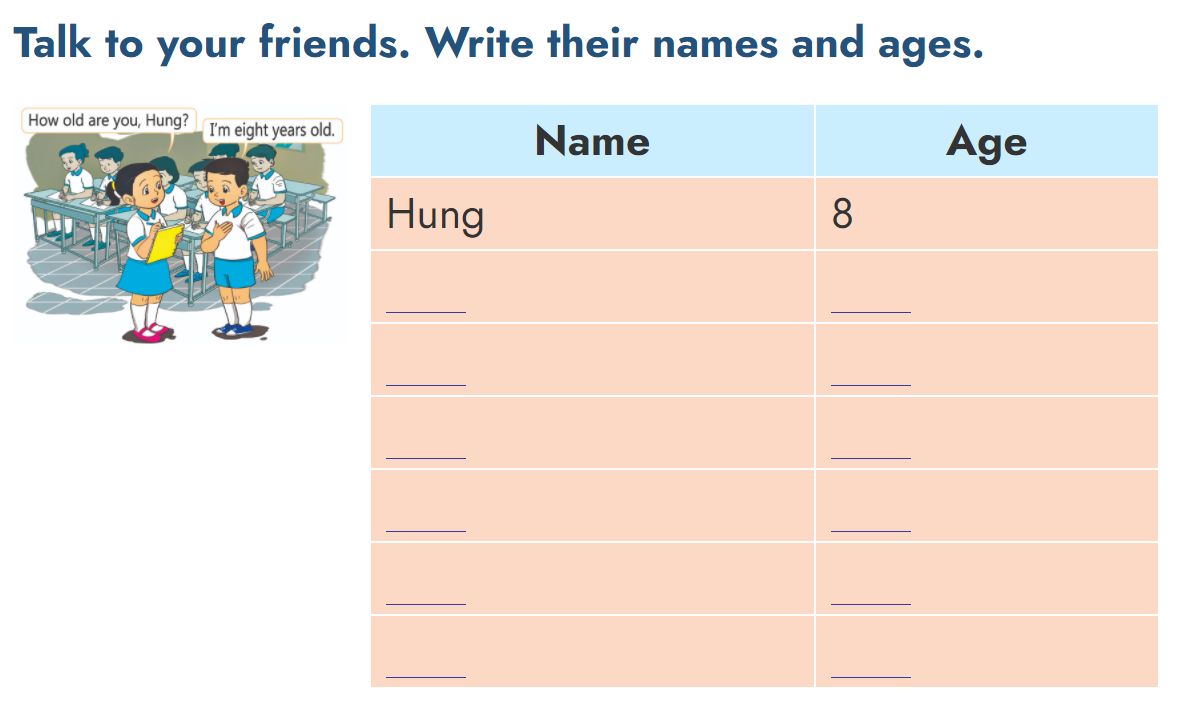 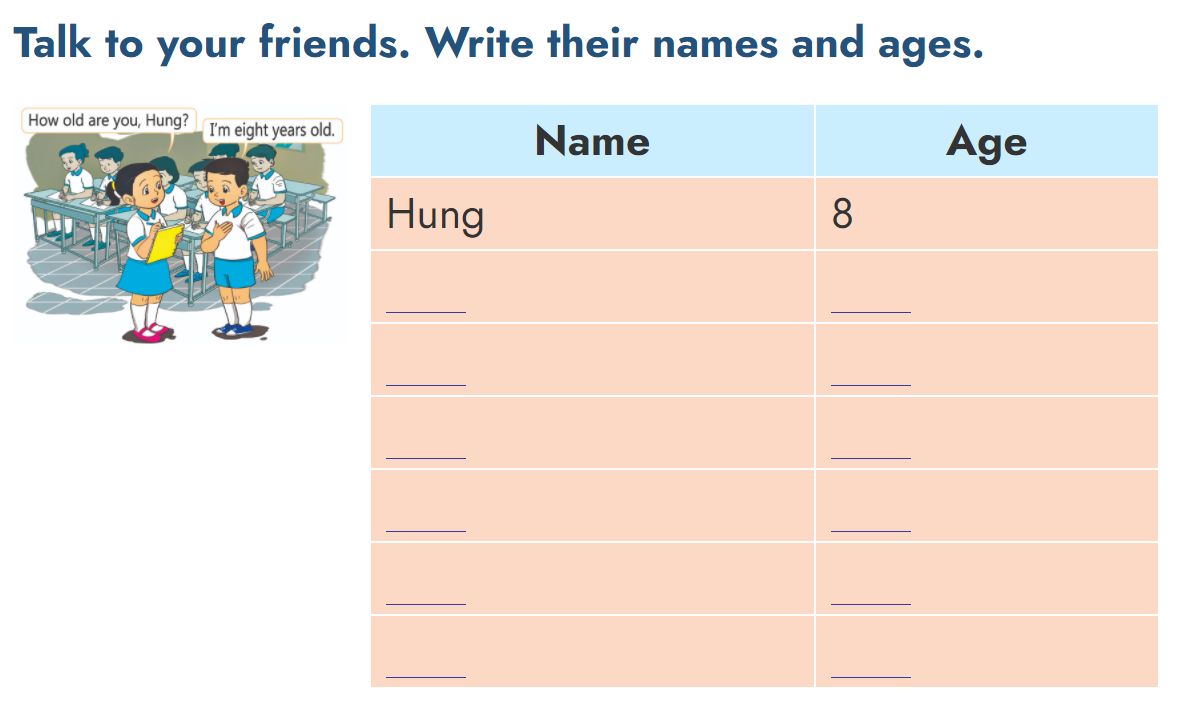 THANK YOU!
Welcome to join with me!
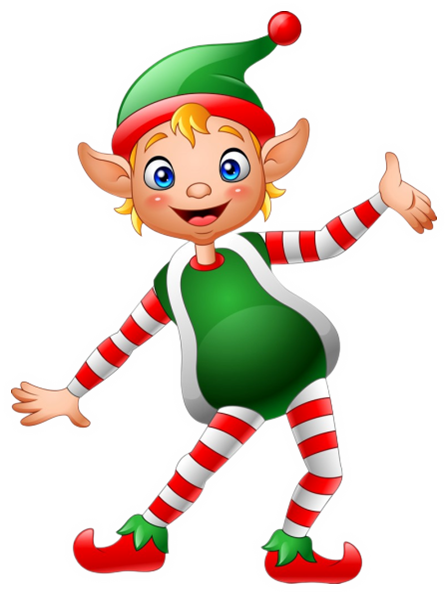